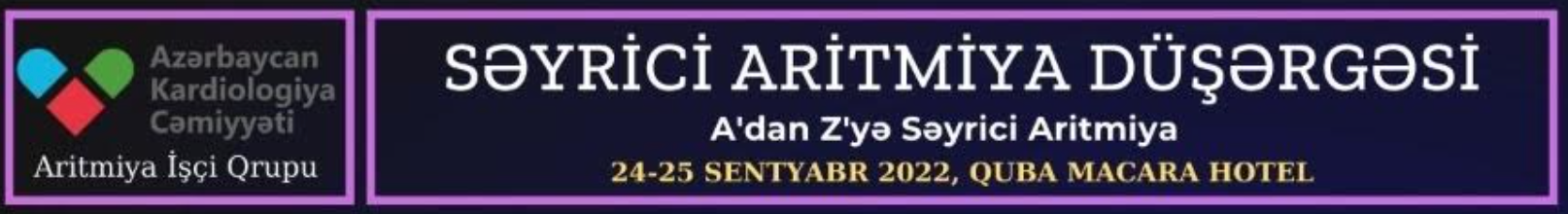 Yeni Başlayan Atriyal Fibrilasyonda Erken Ritm Tedavisi: Kime yapılmalıdır?
Dr. V. Kutay VURGUN
Ankara Liv Hospital
Çıkar çatışmam yoktur.
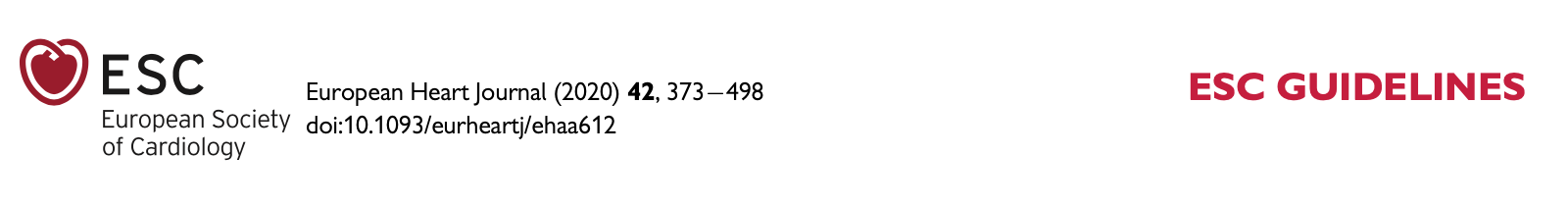 2020 AF
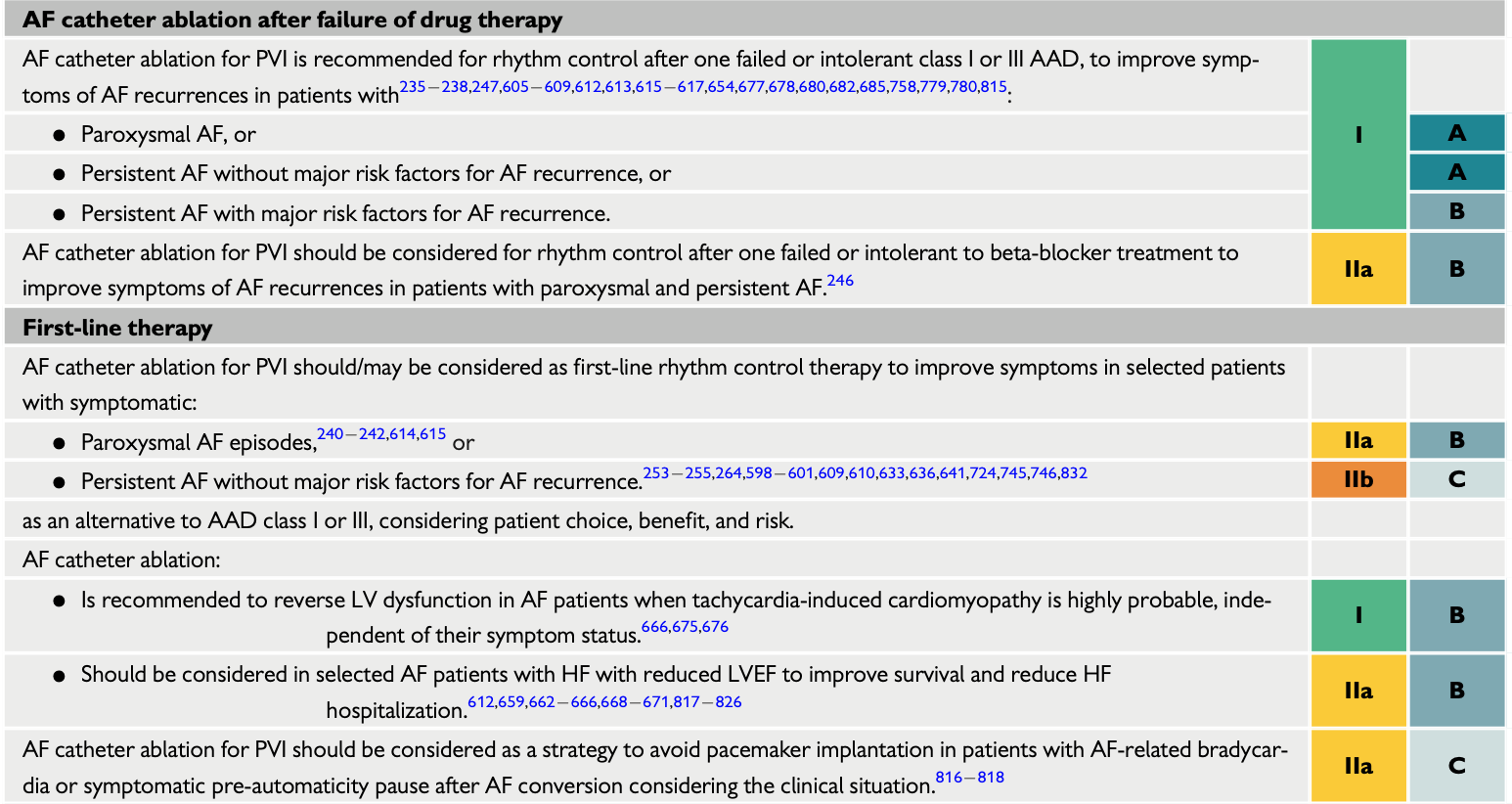 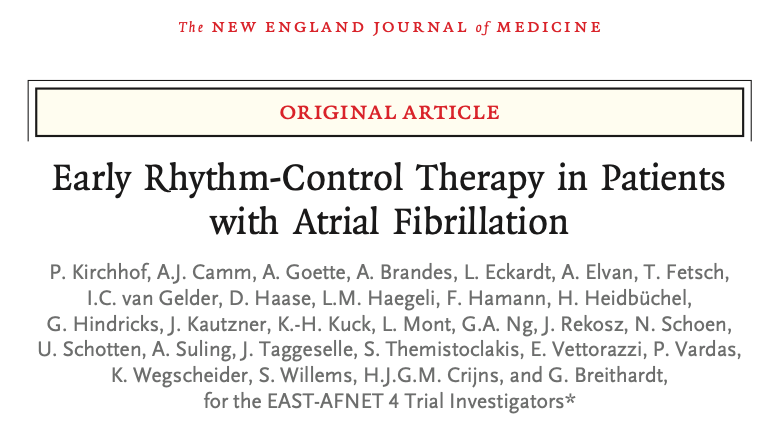 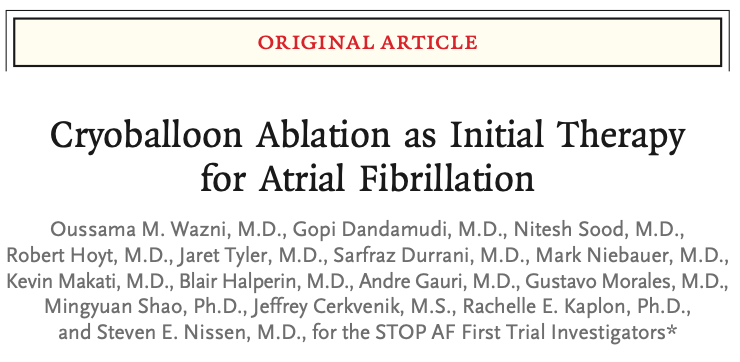 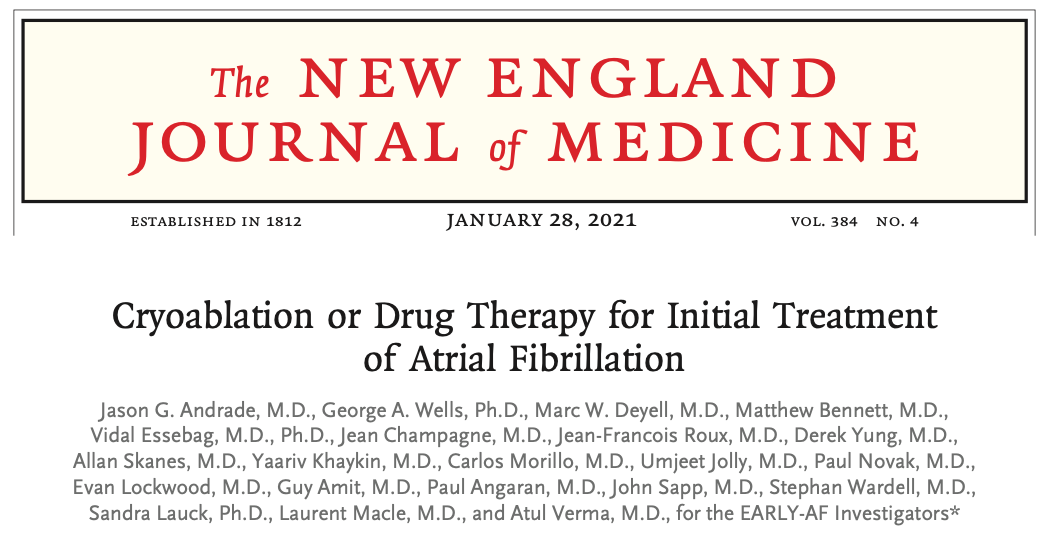 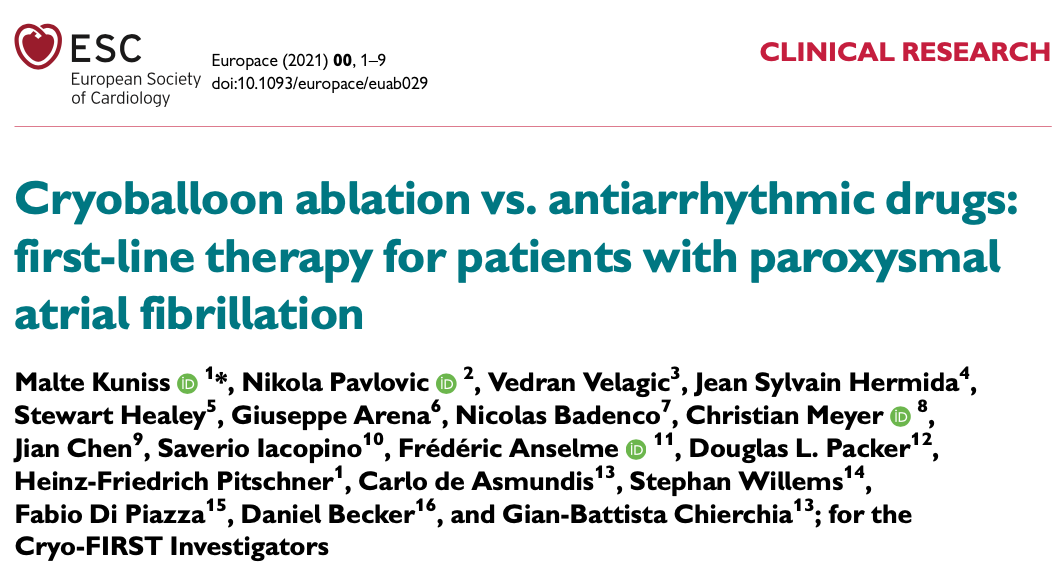 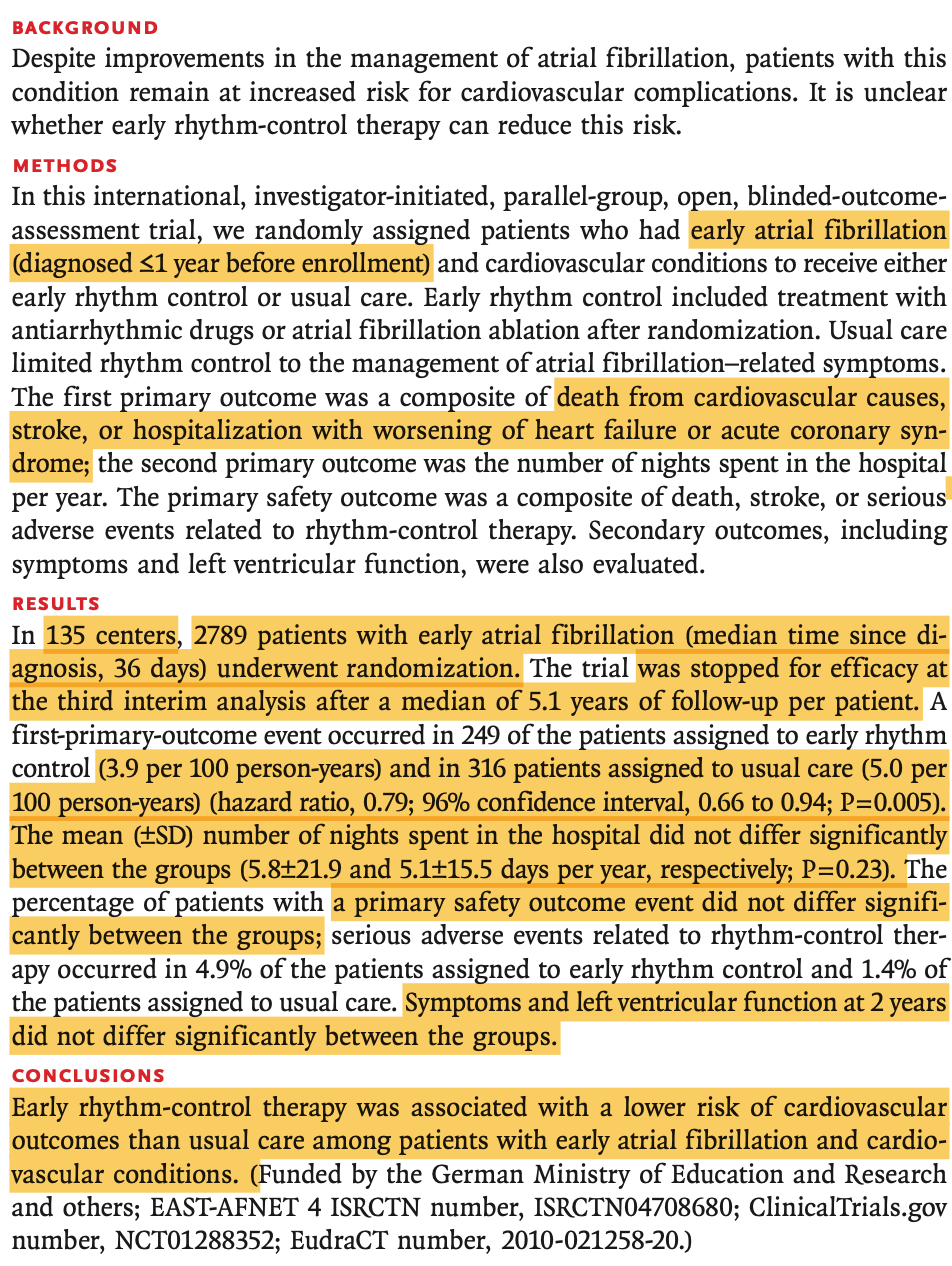 AVRUPA
135 MERKEZ
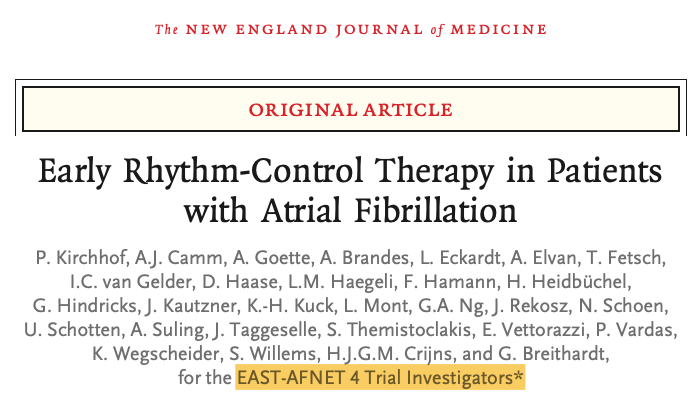 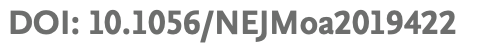 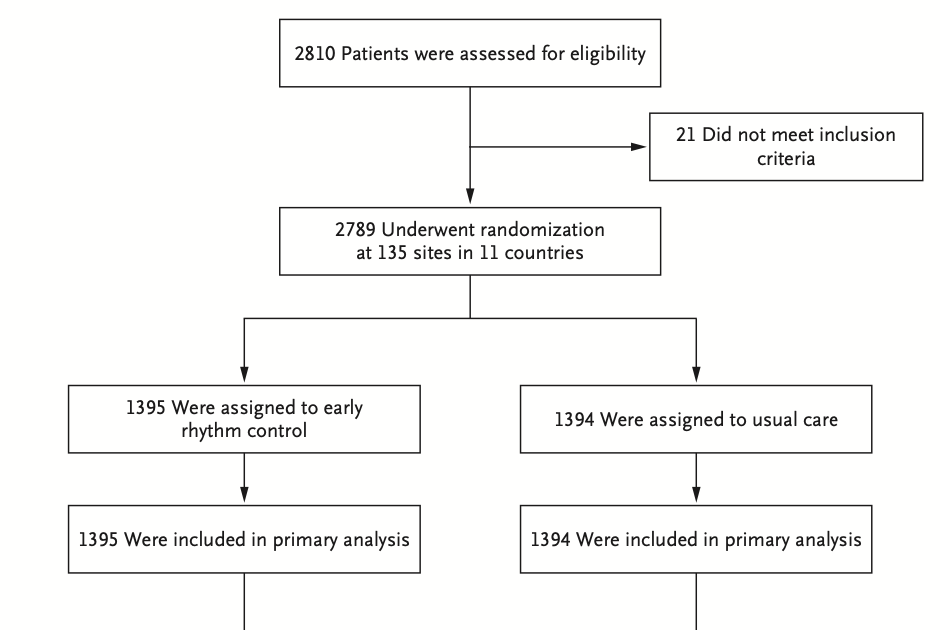 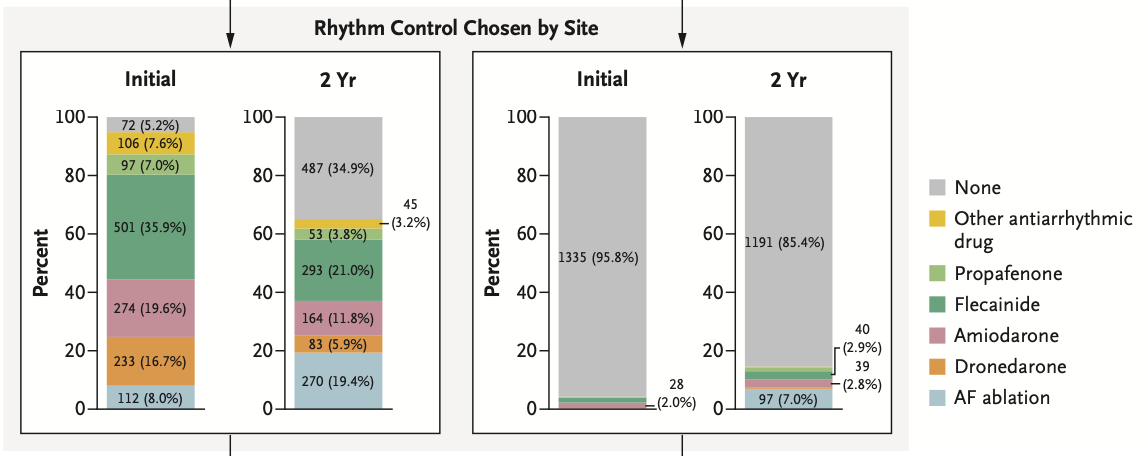 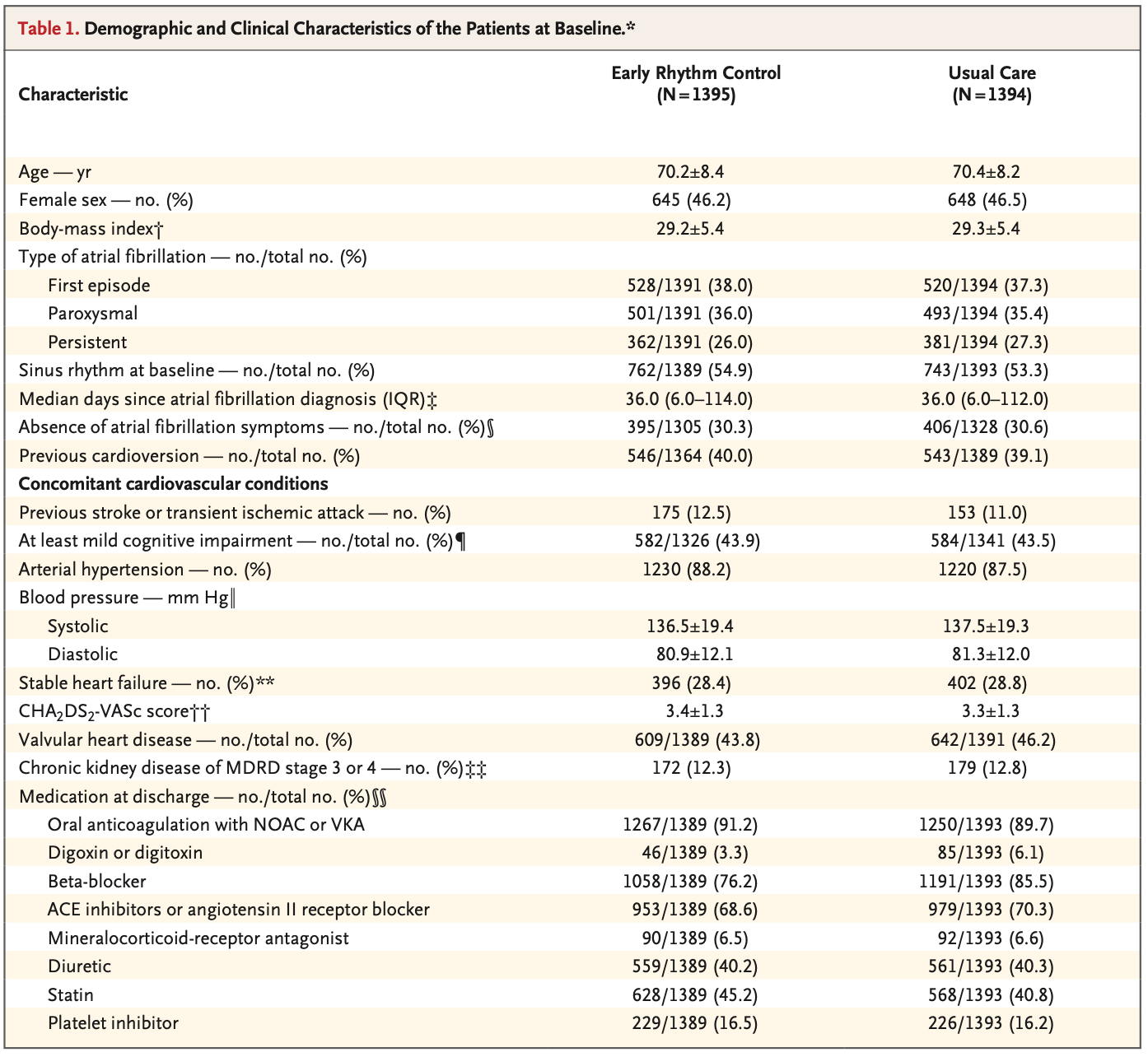 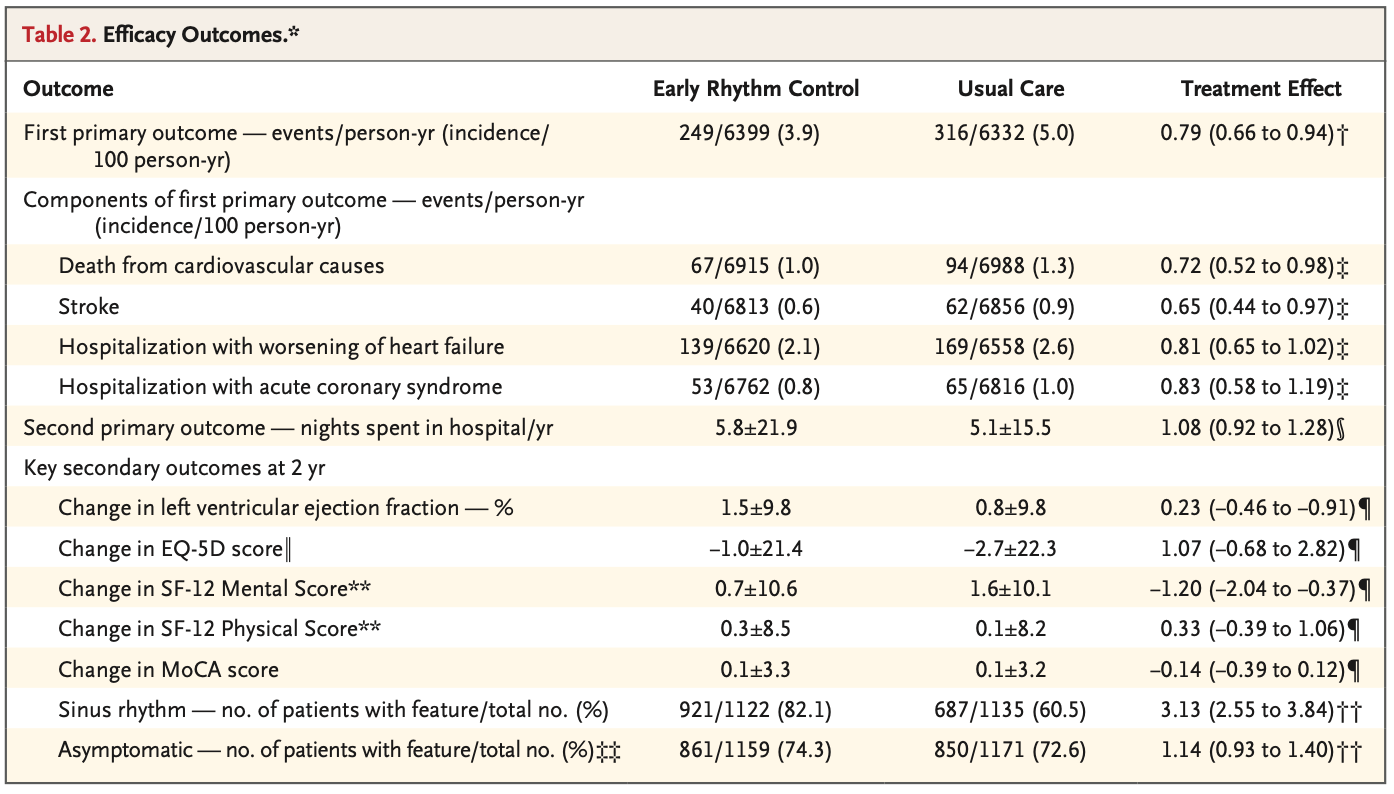 p=0.005
p=0.23
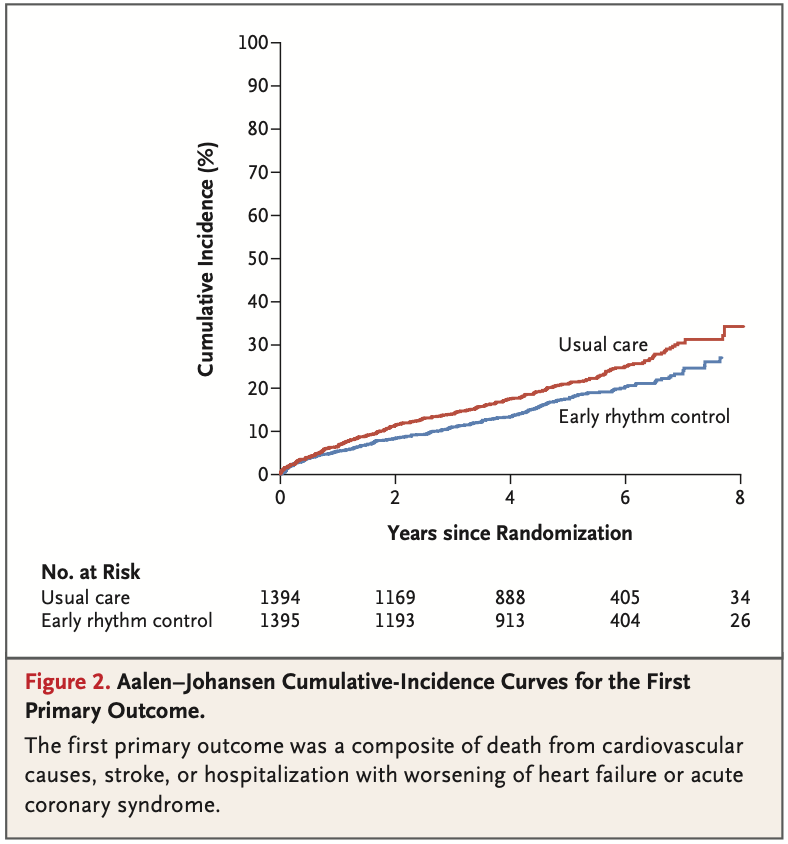 p=0.005
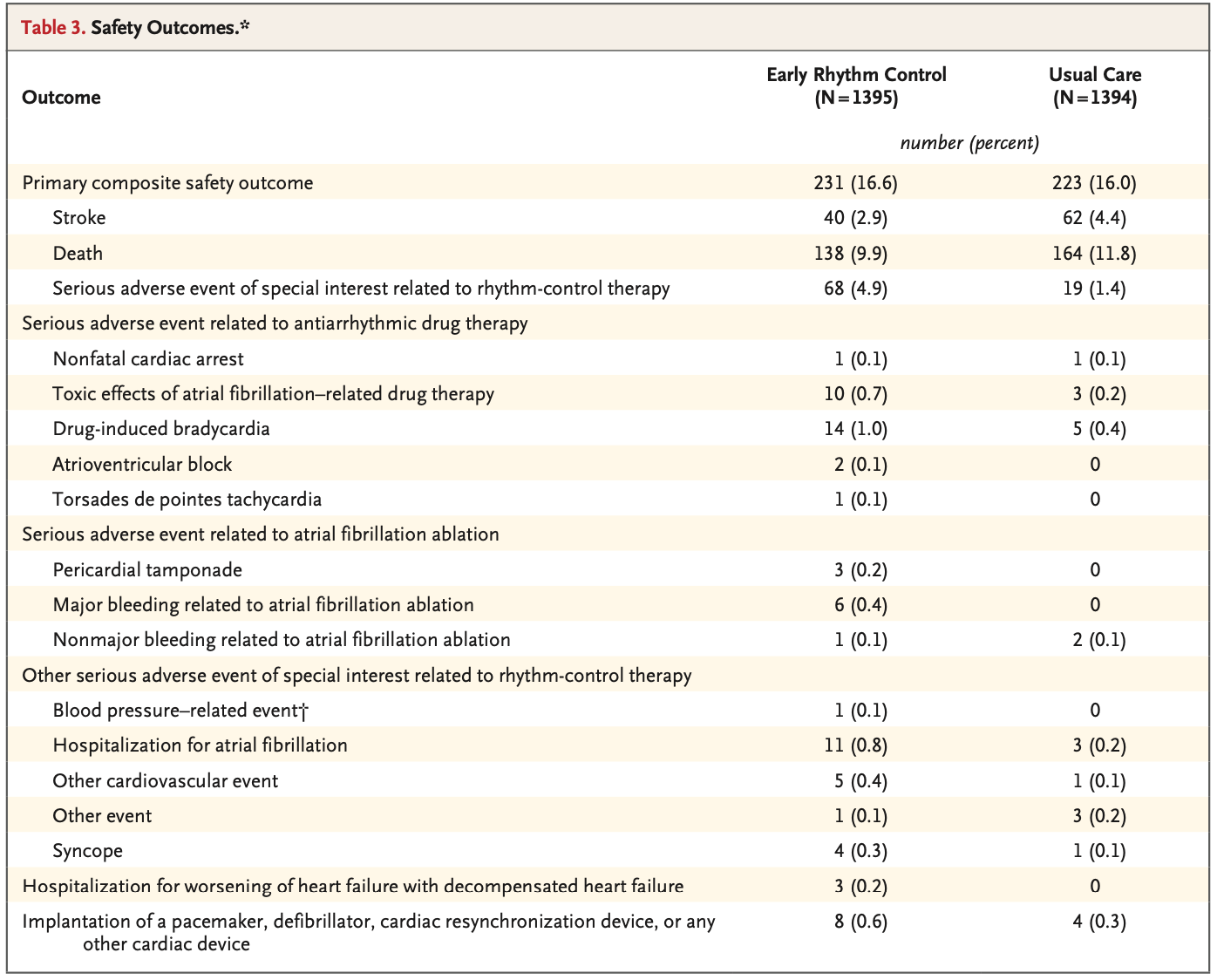 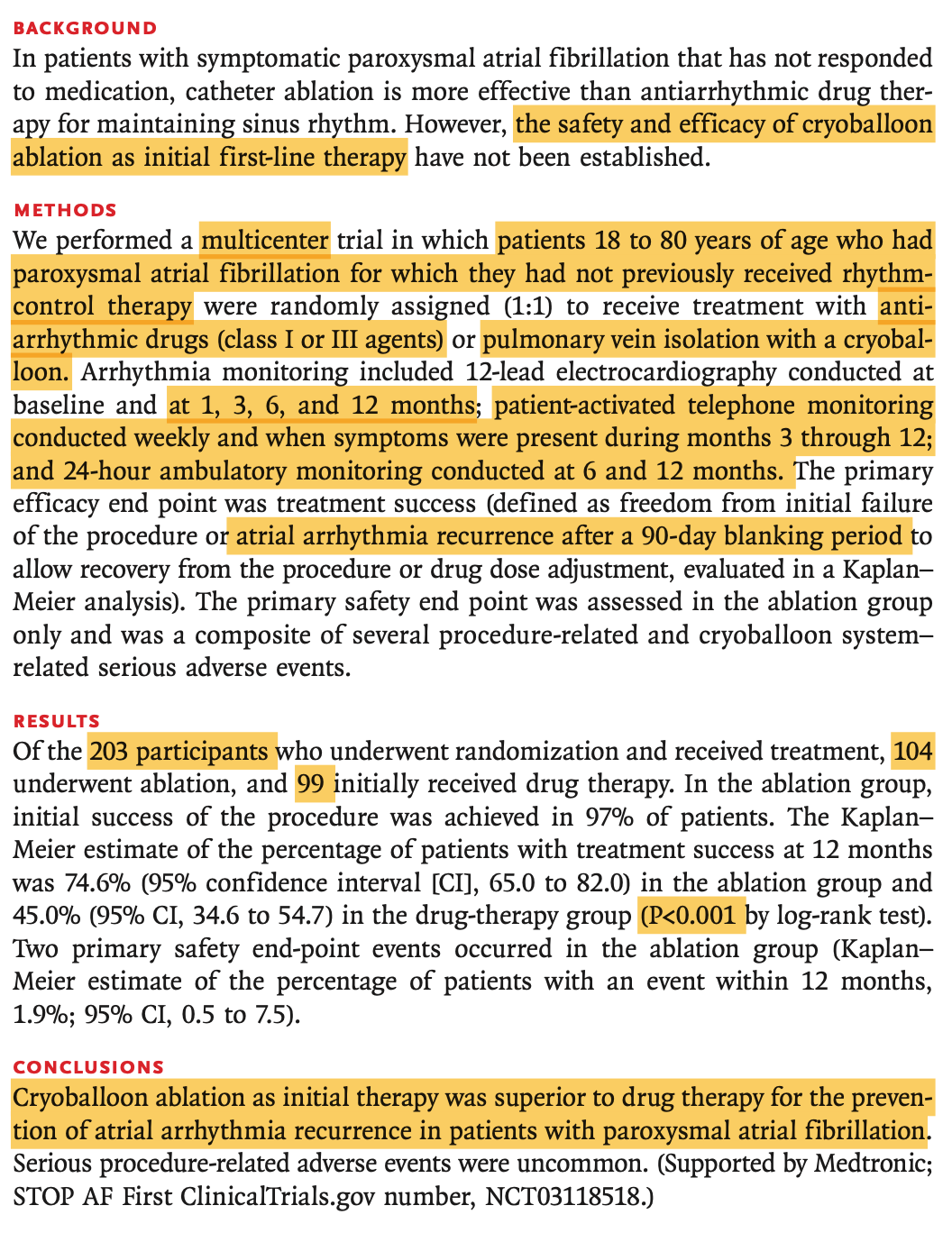 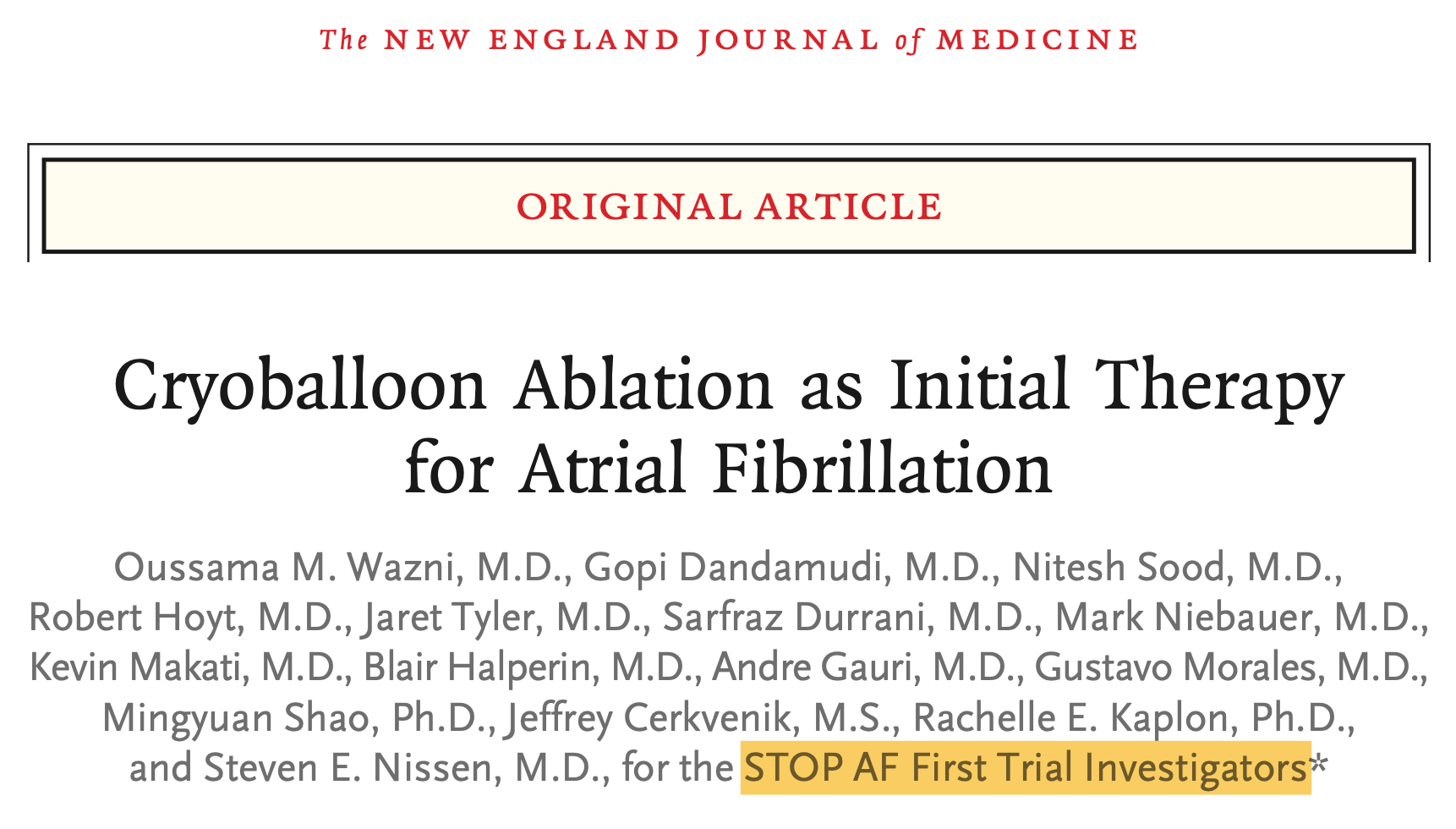 UNITED STATES
24MERKEZ
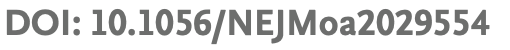 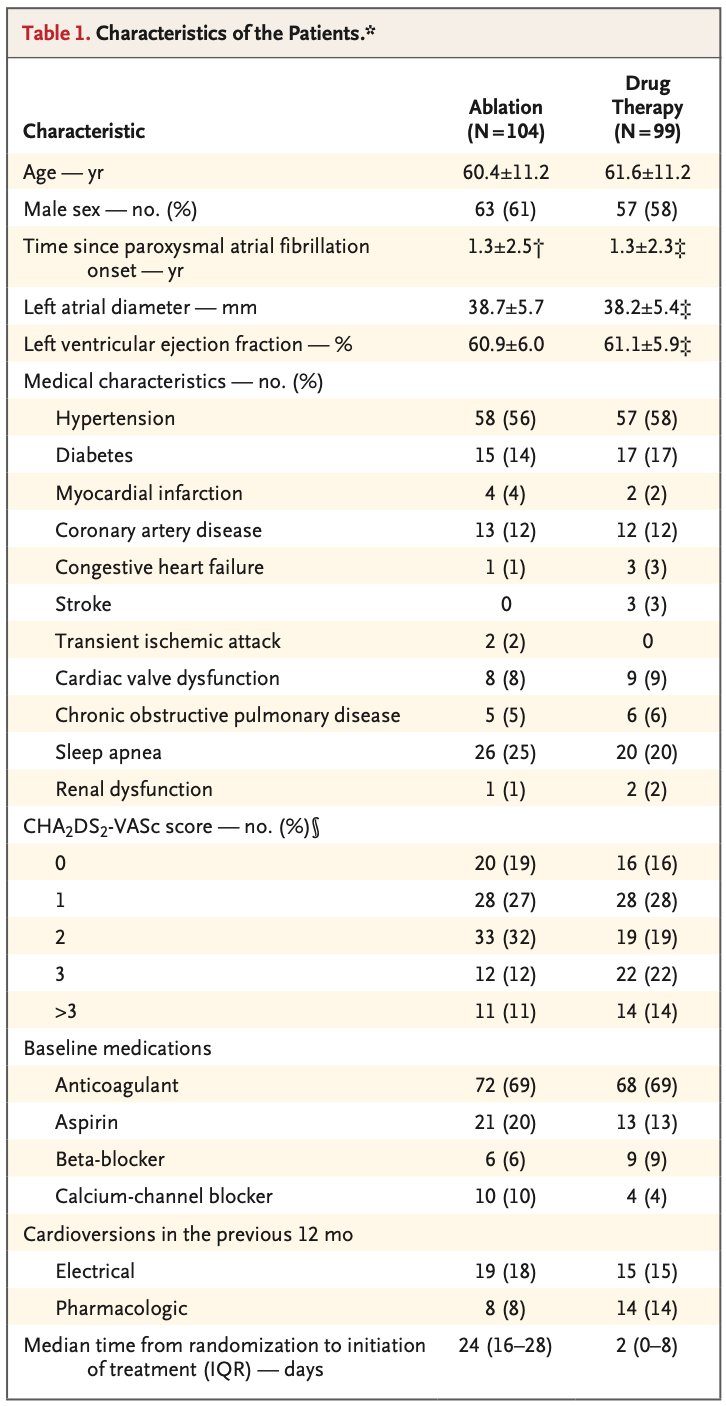 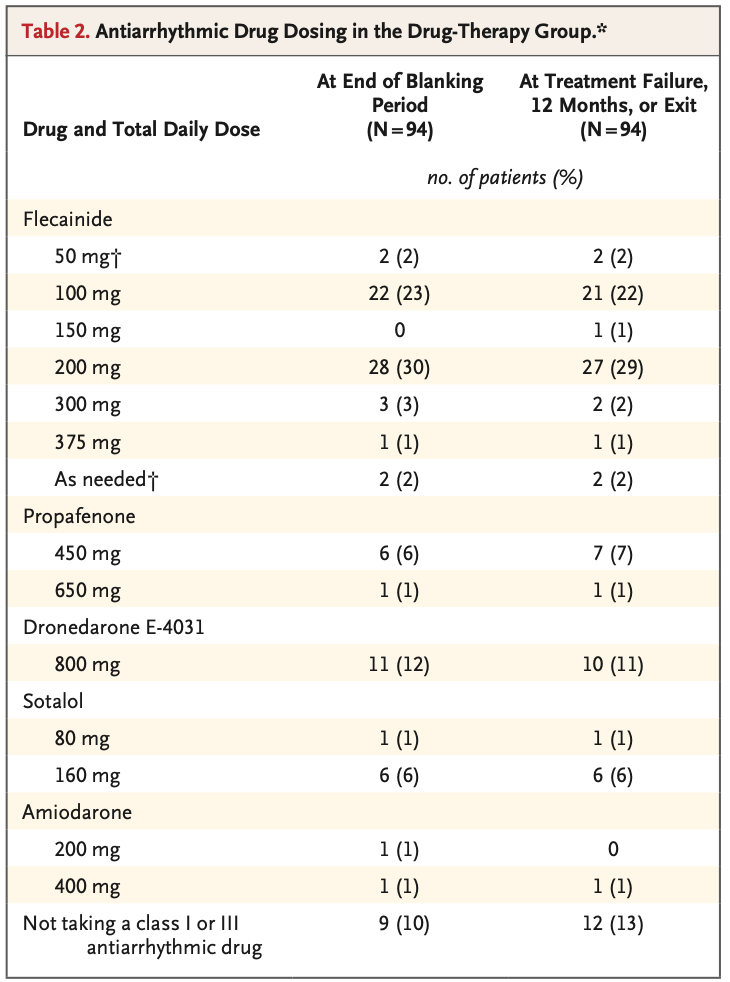 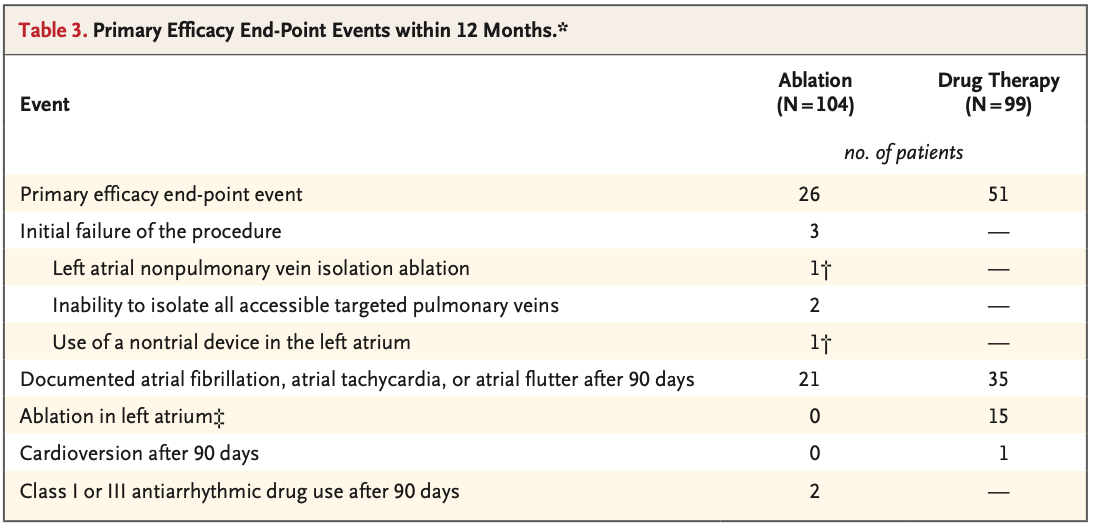 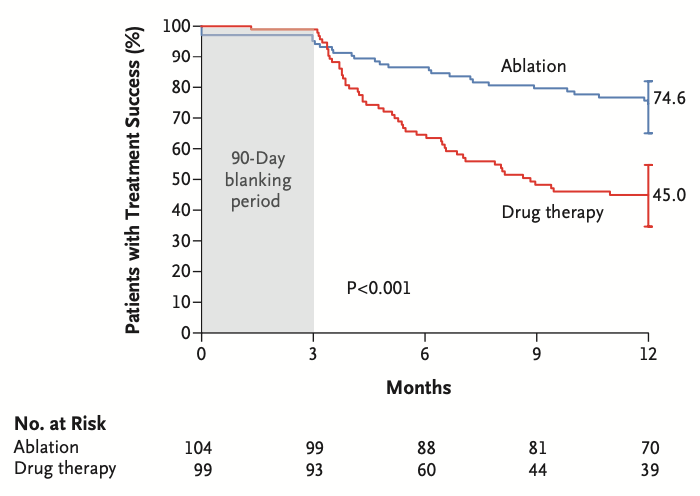 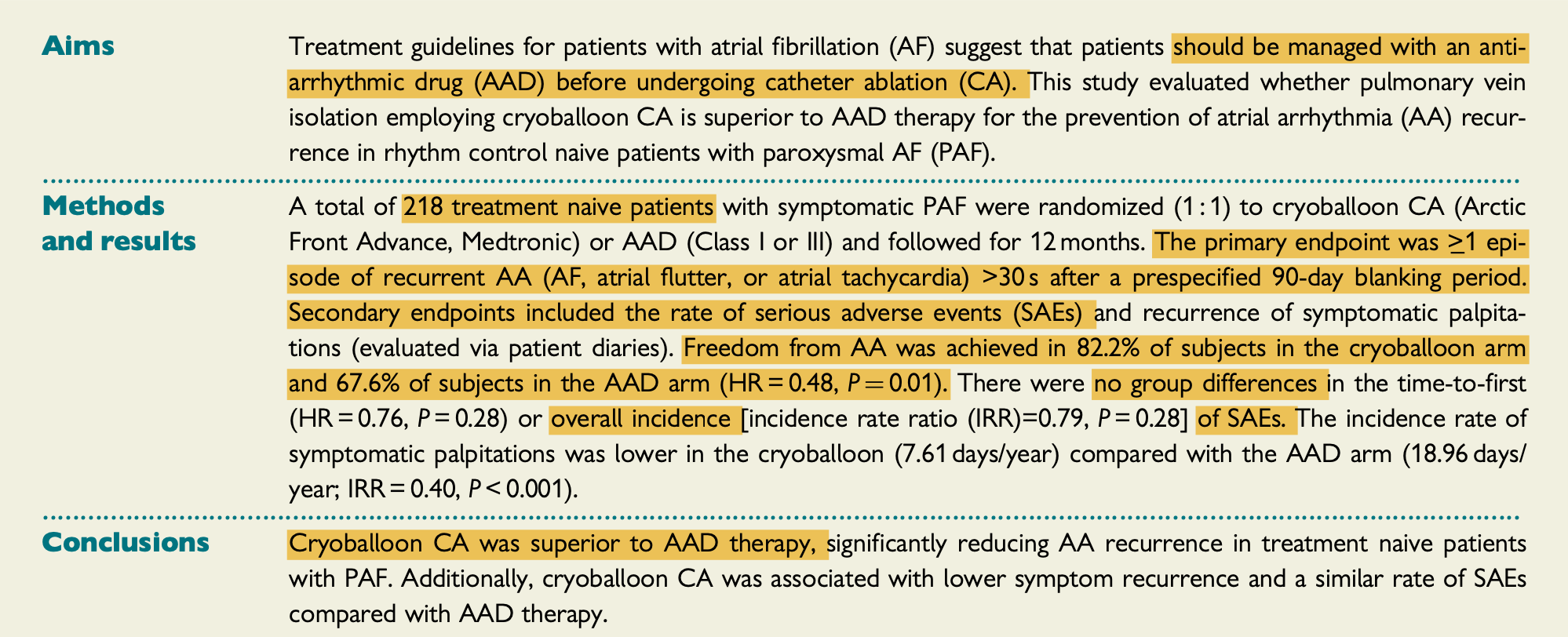 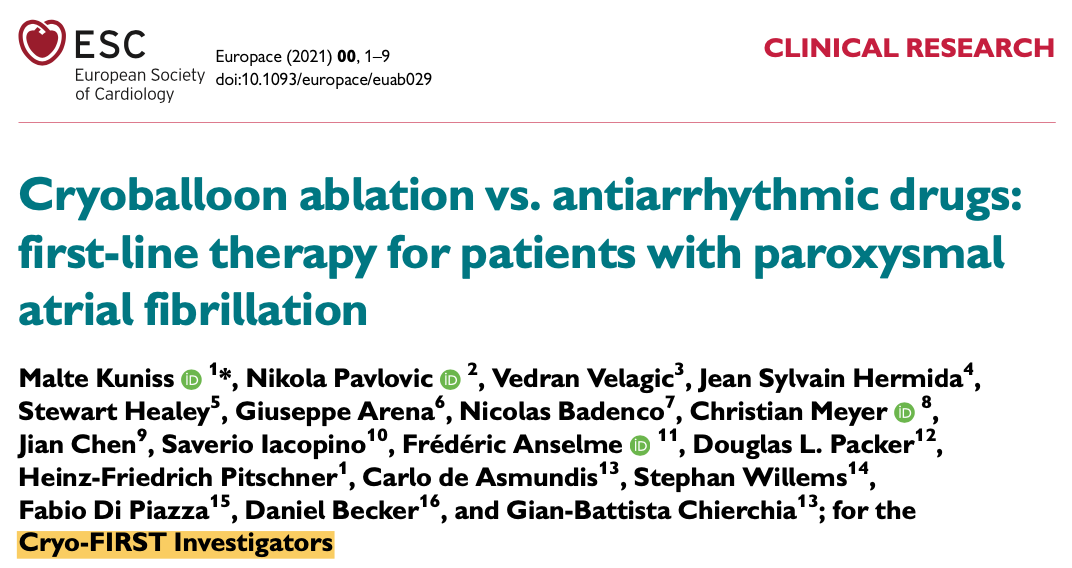 AVUSTRALYA, AVRUPA, LATİN AMERİKA
20MERKEZ
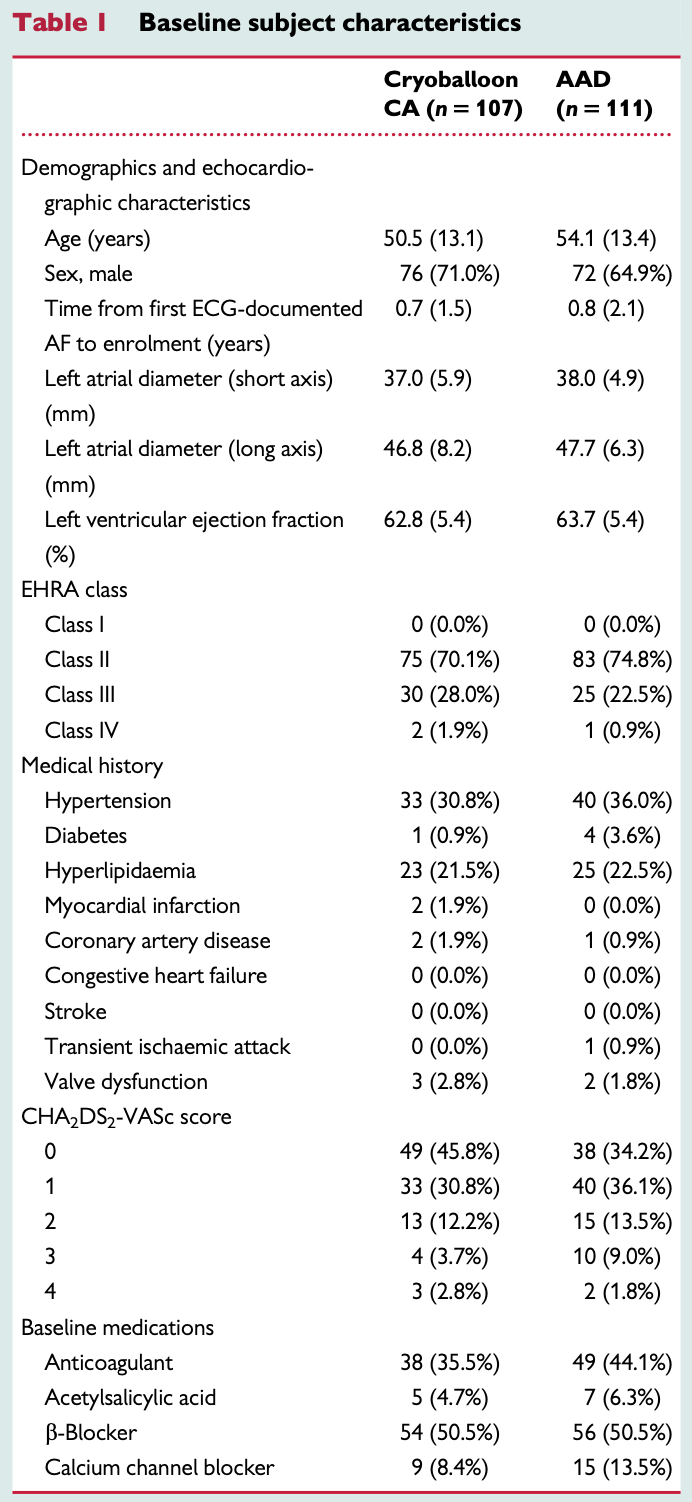 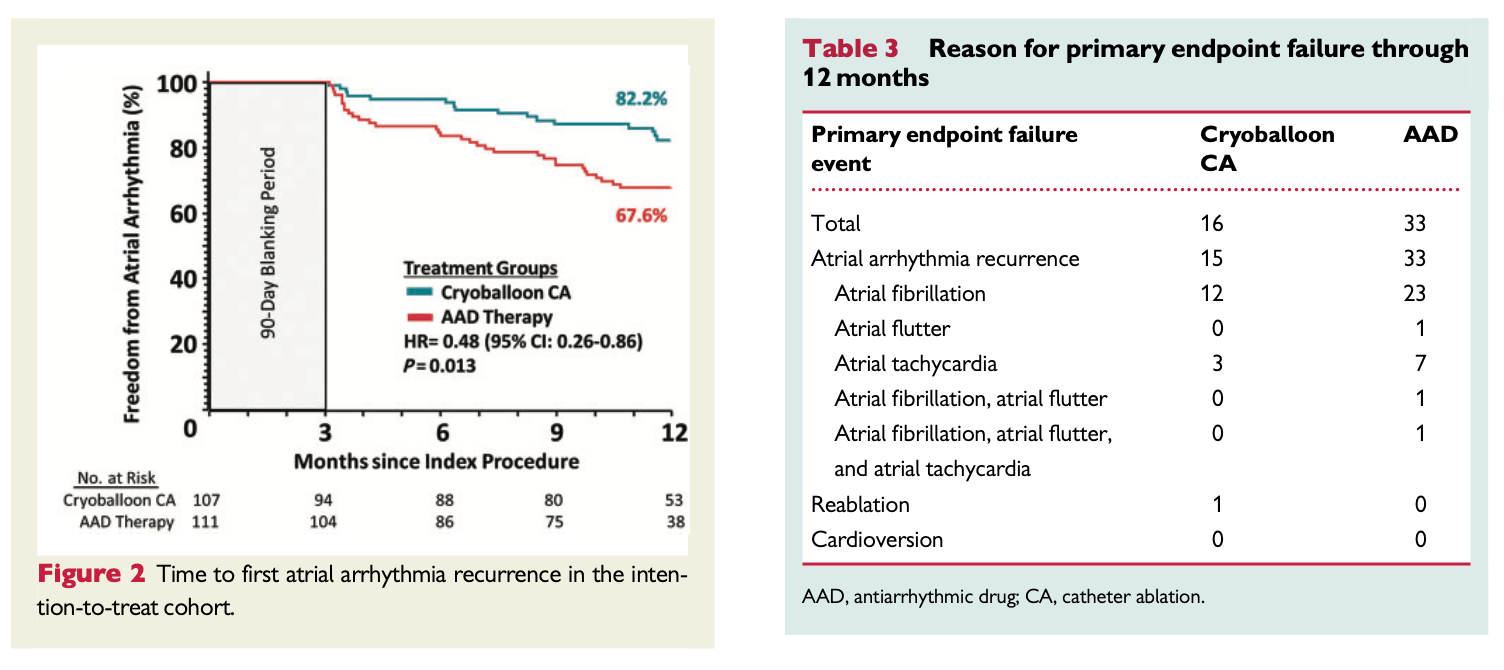 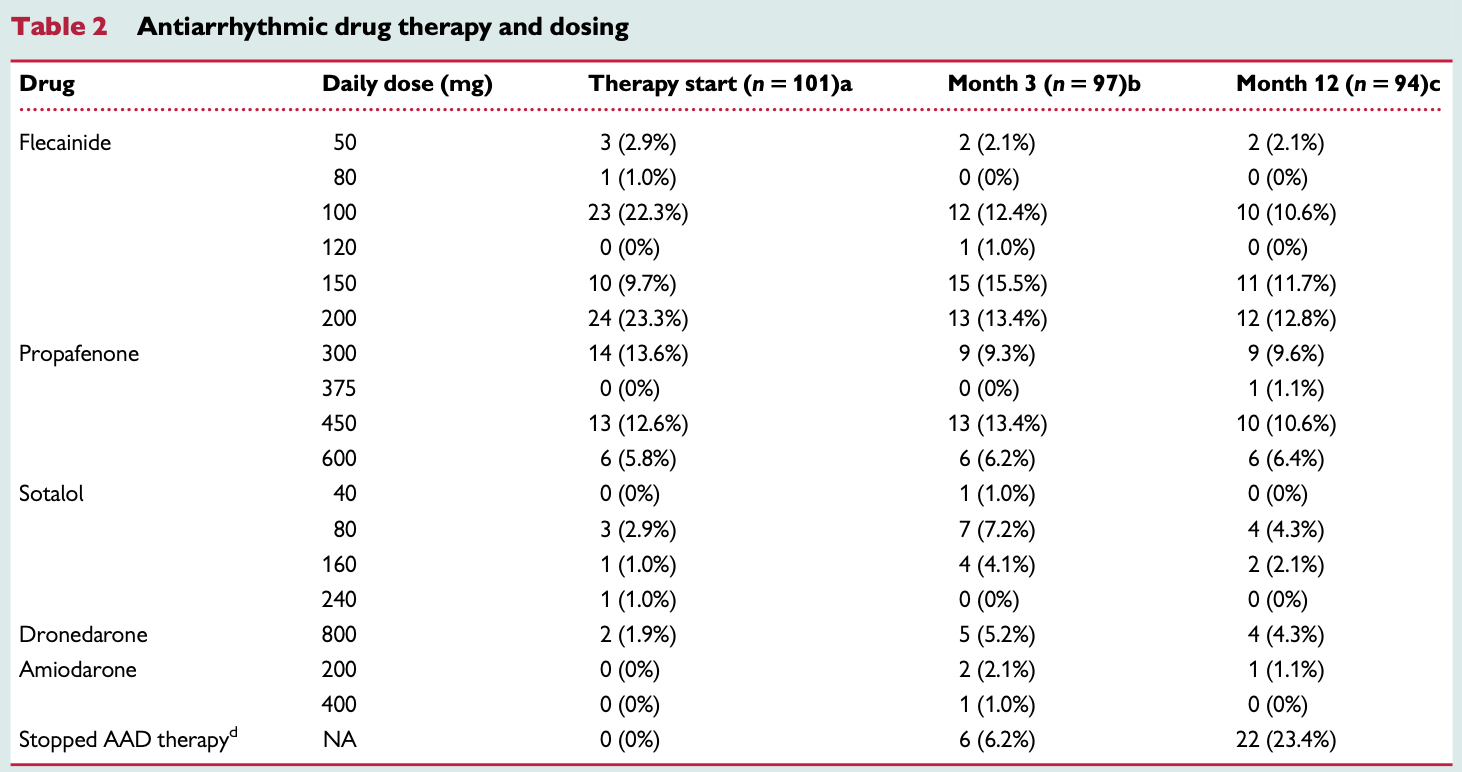 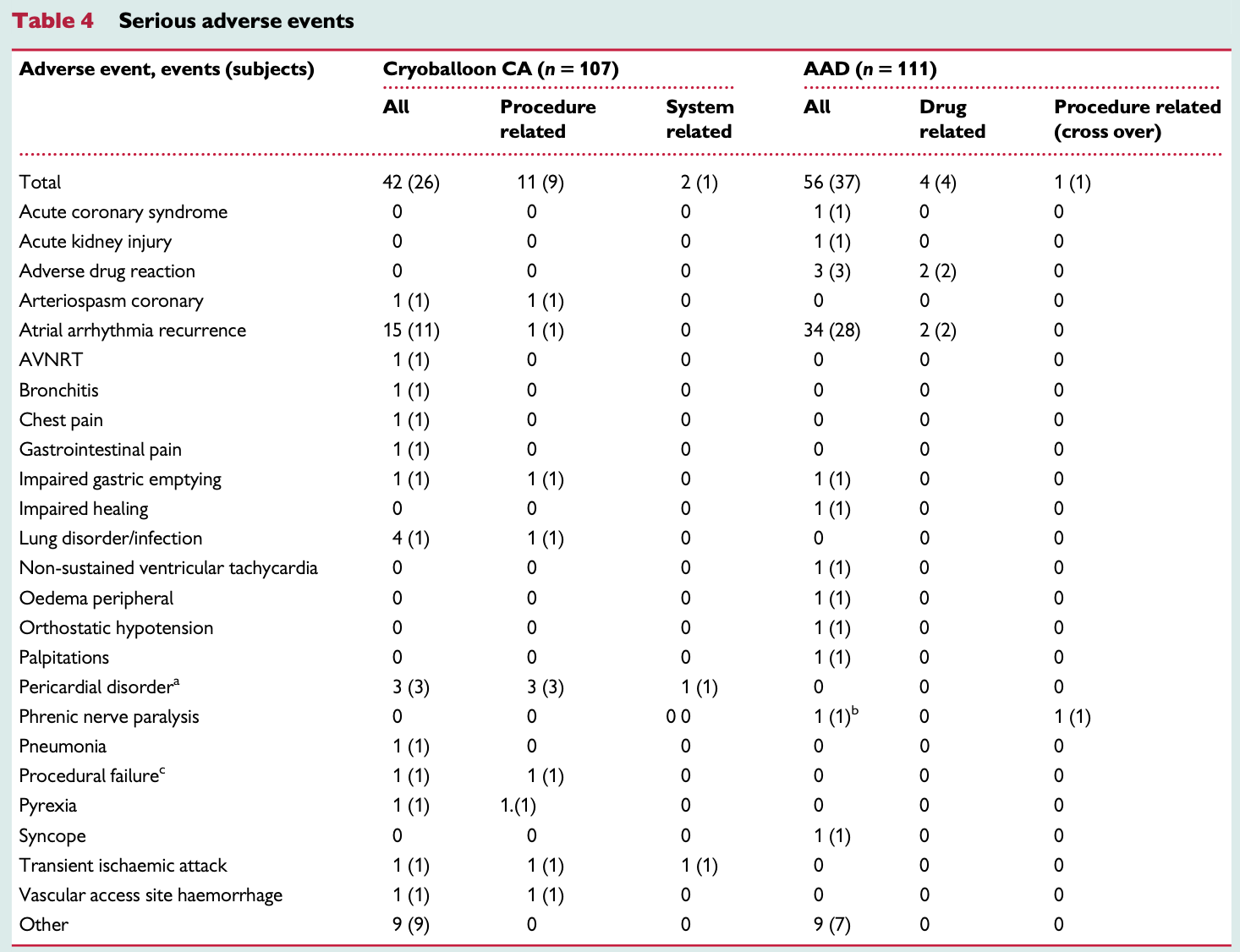 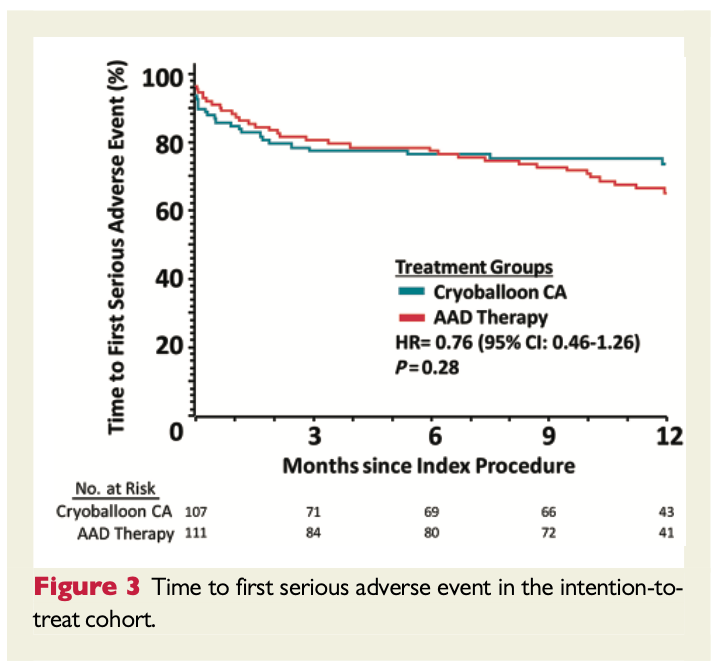 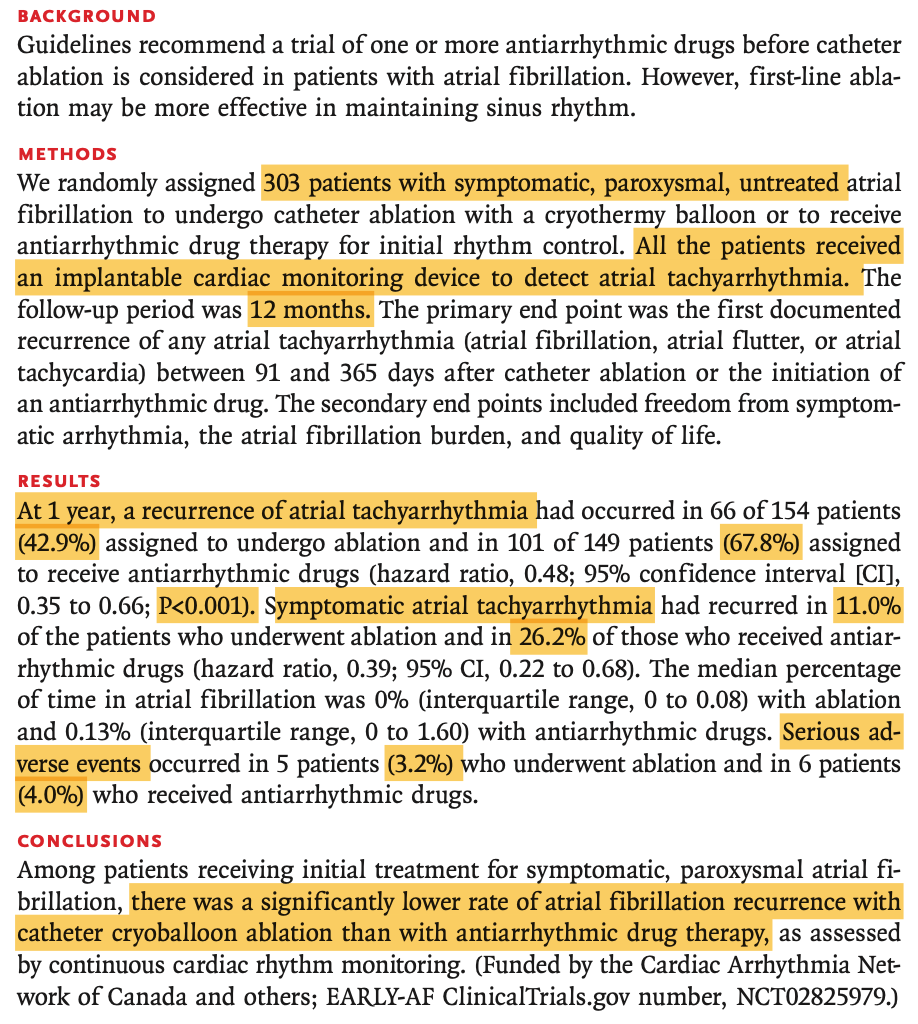 KANADA
18MERKEZ
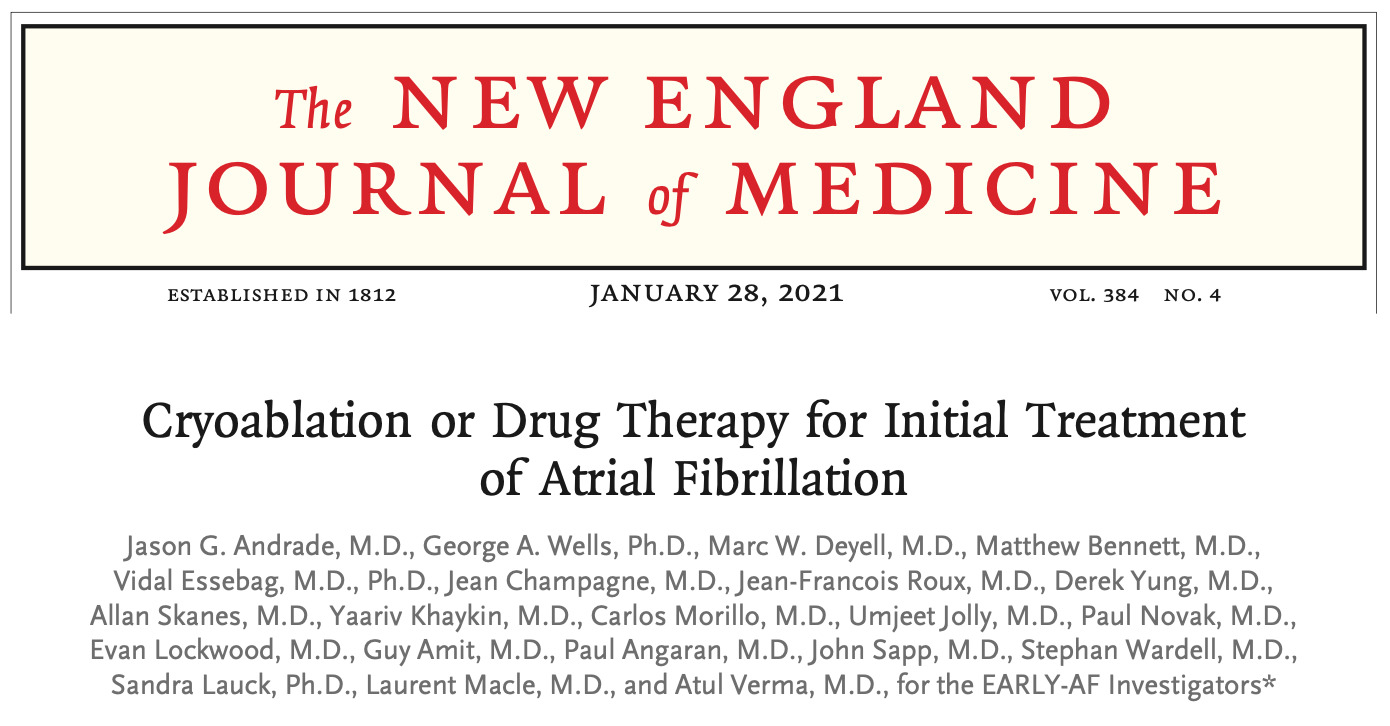 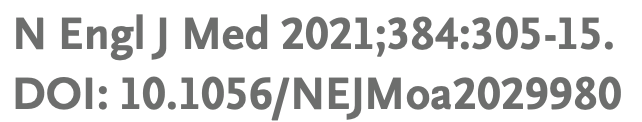 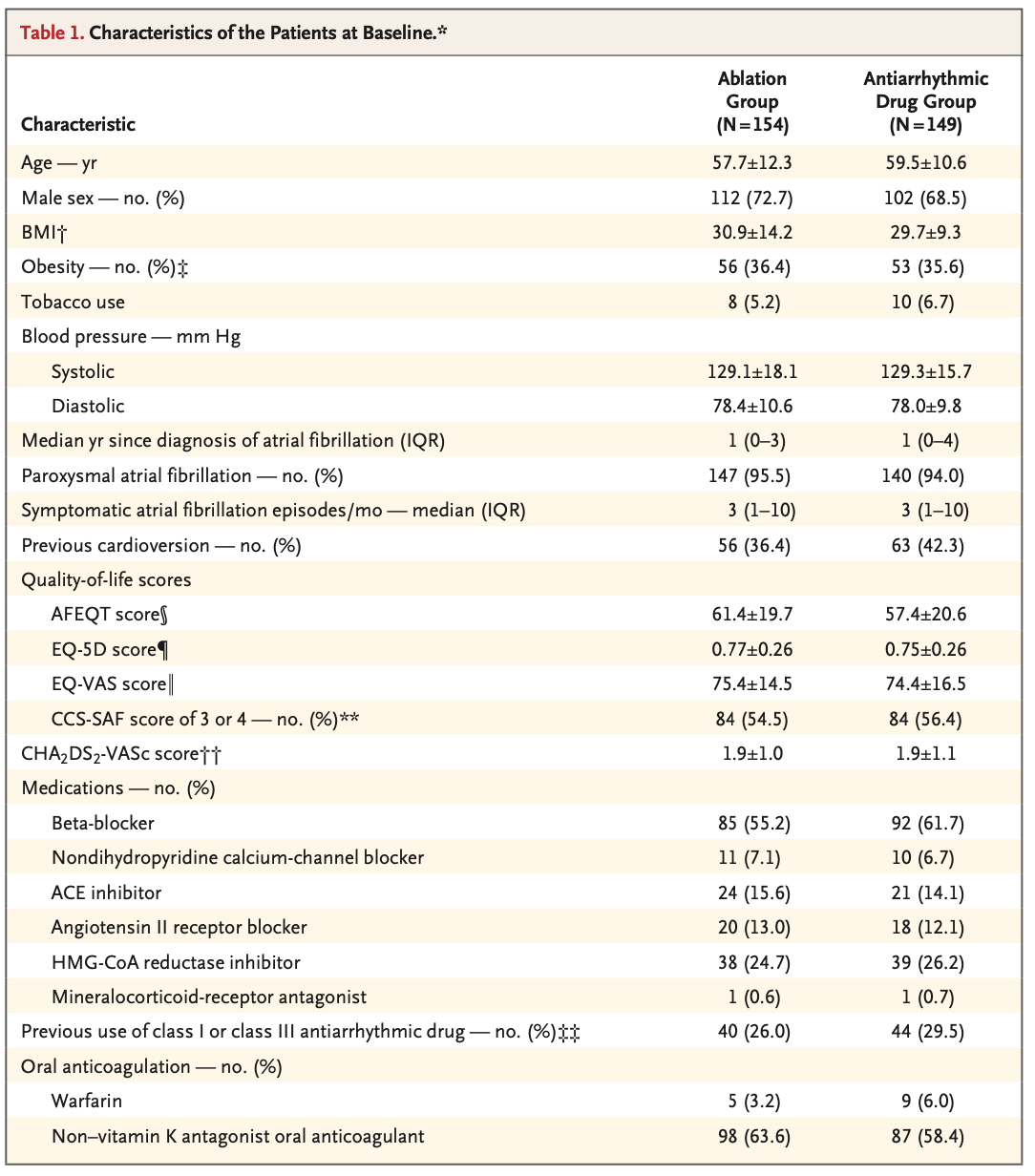 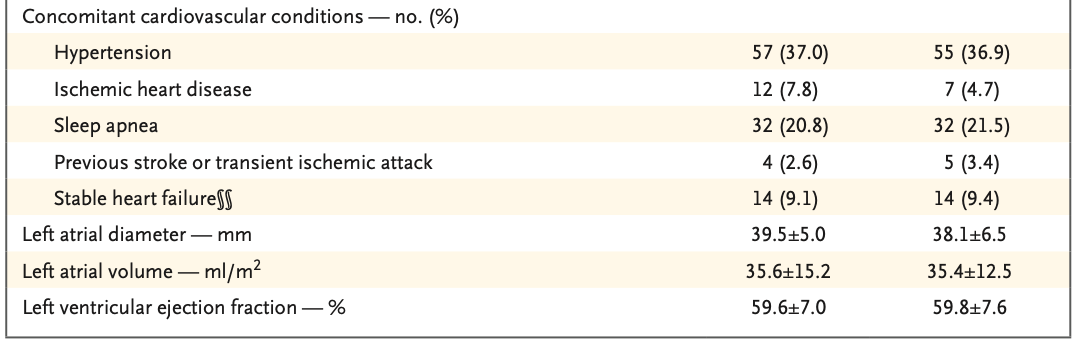 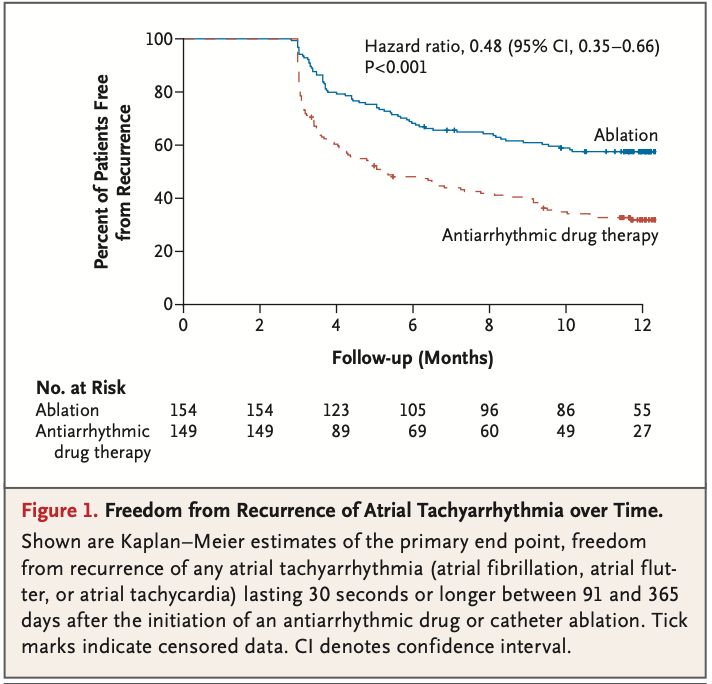 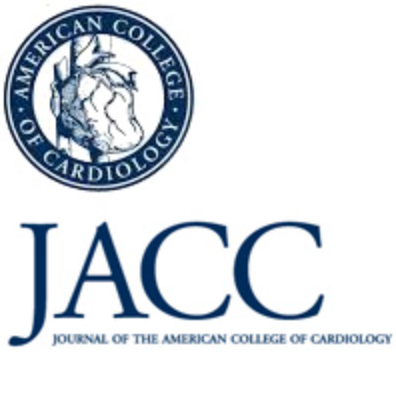 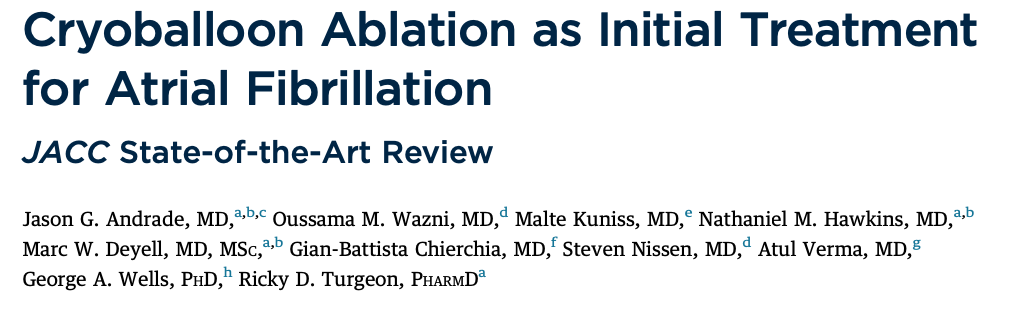 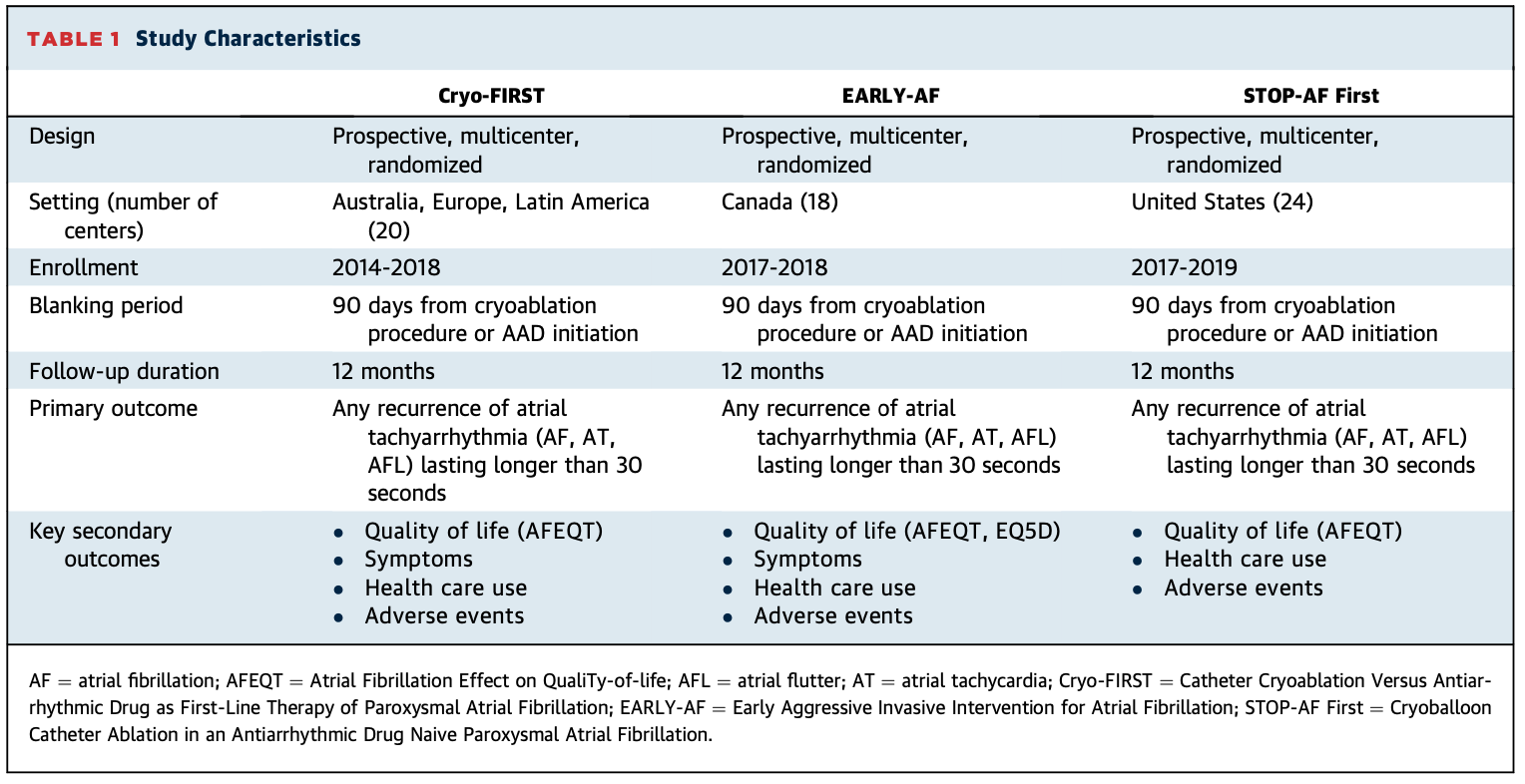 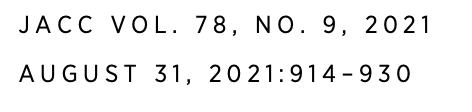 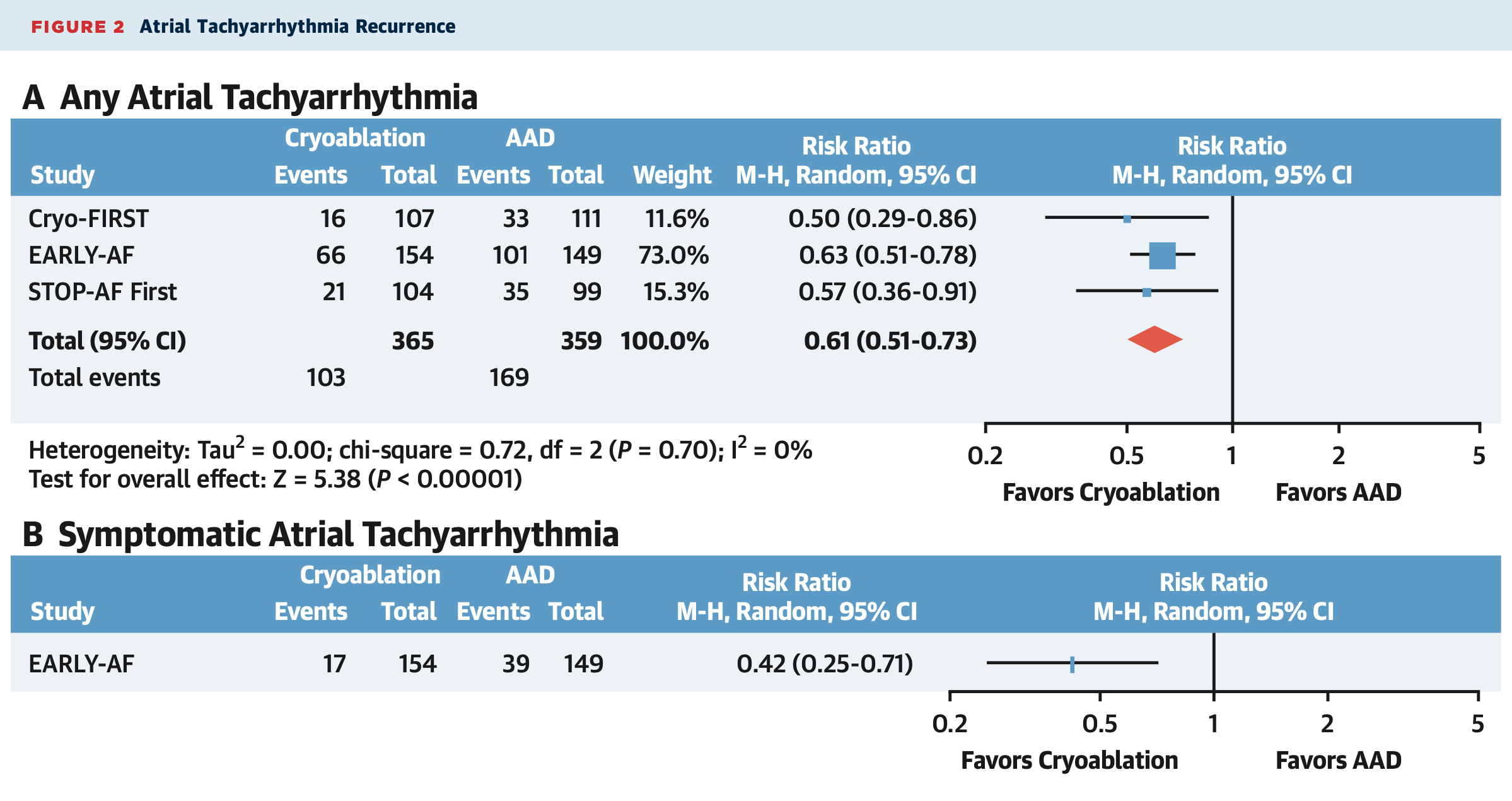 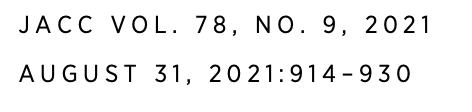 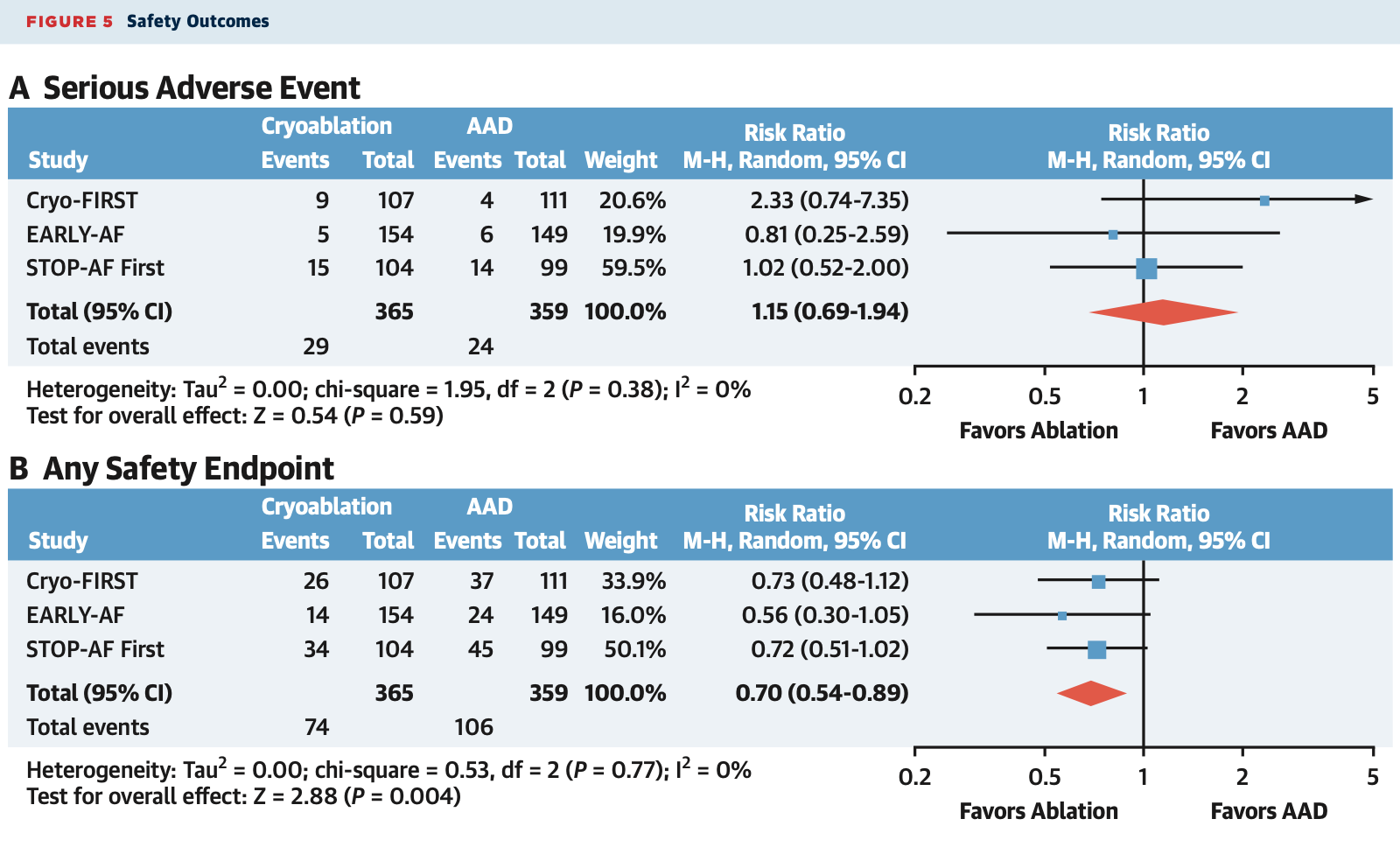 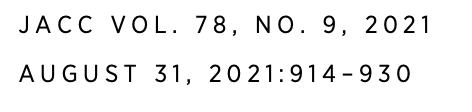 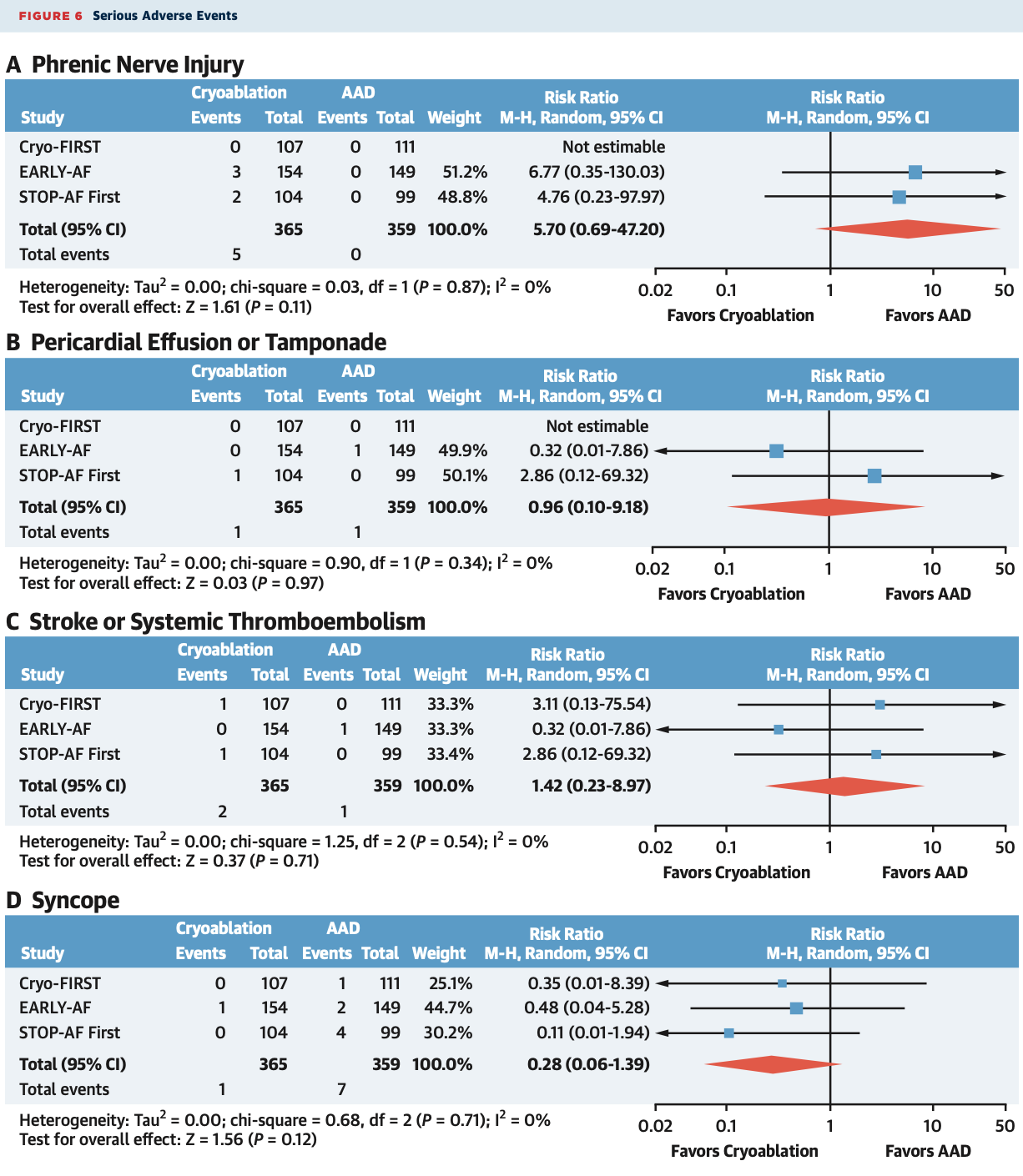 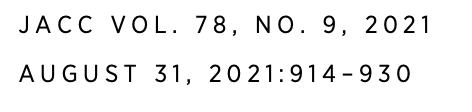 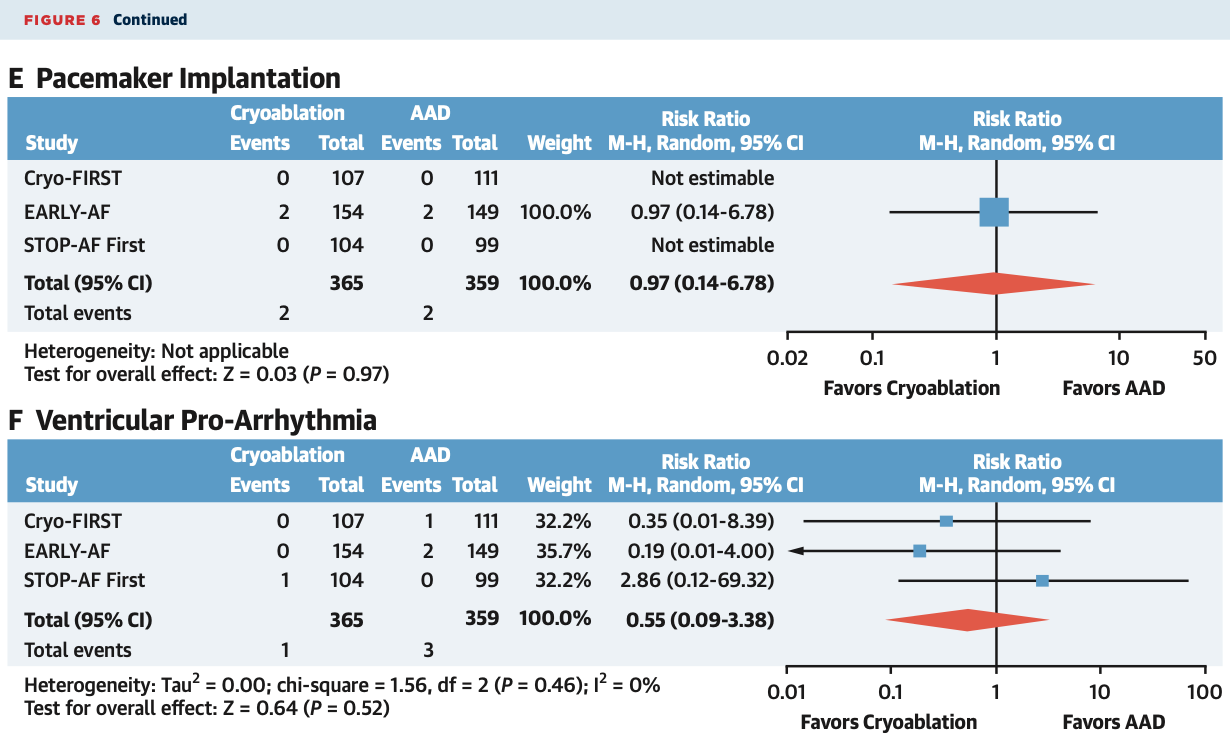 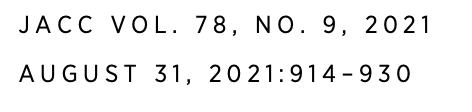 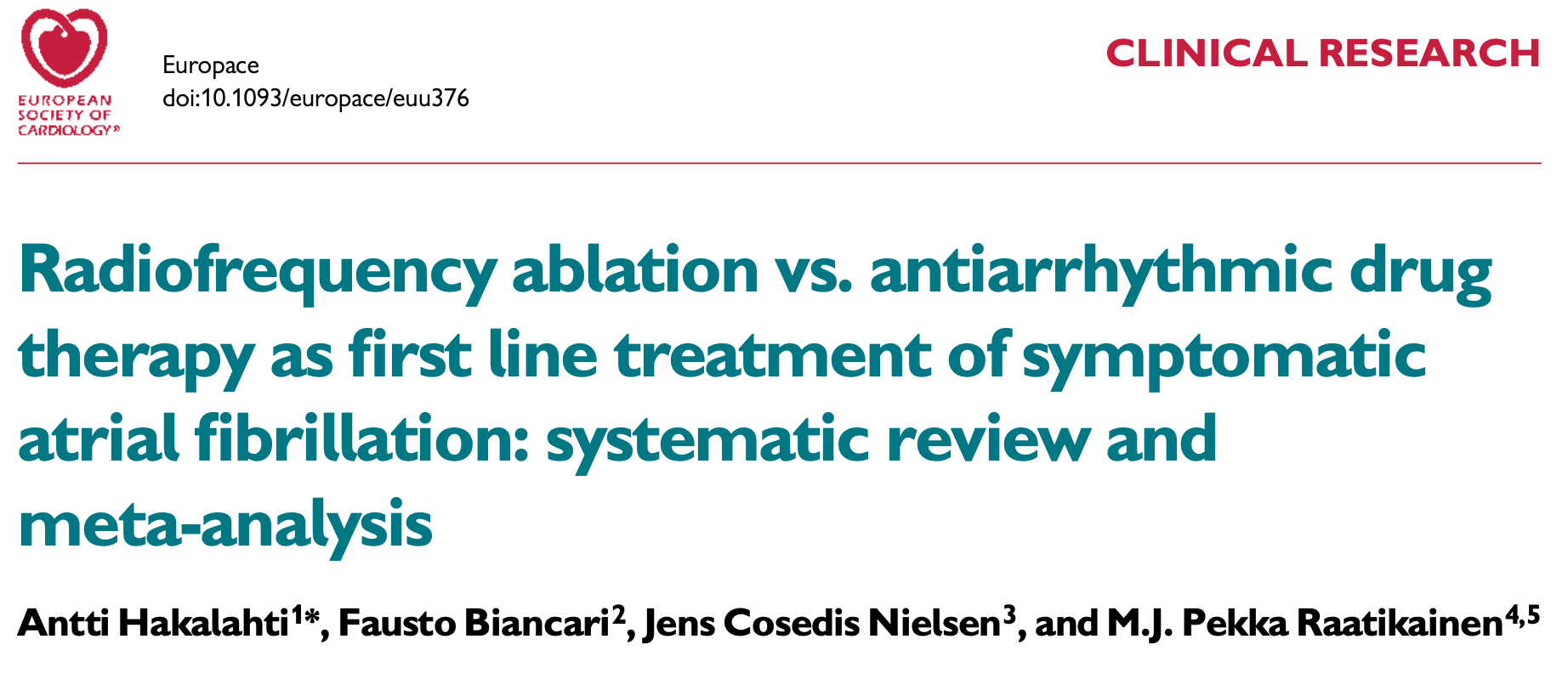 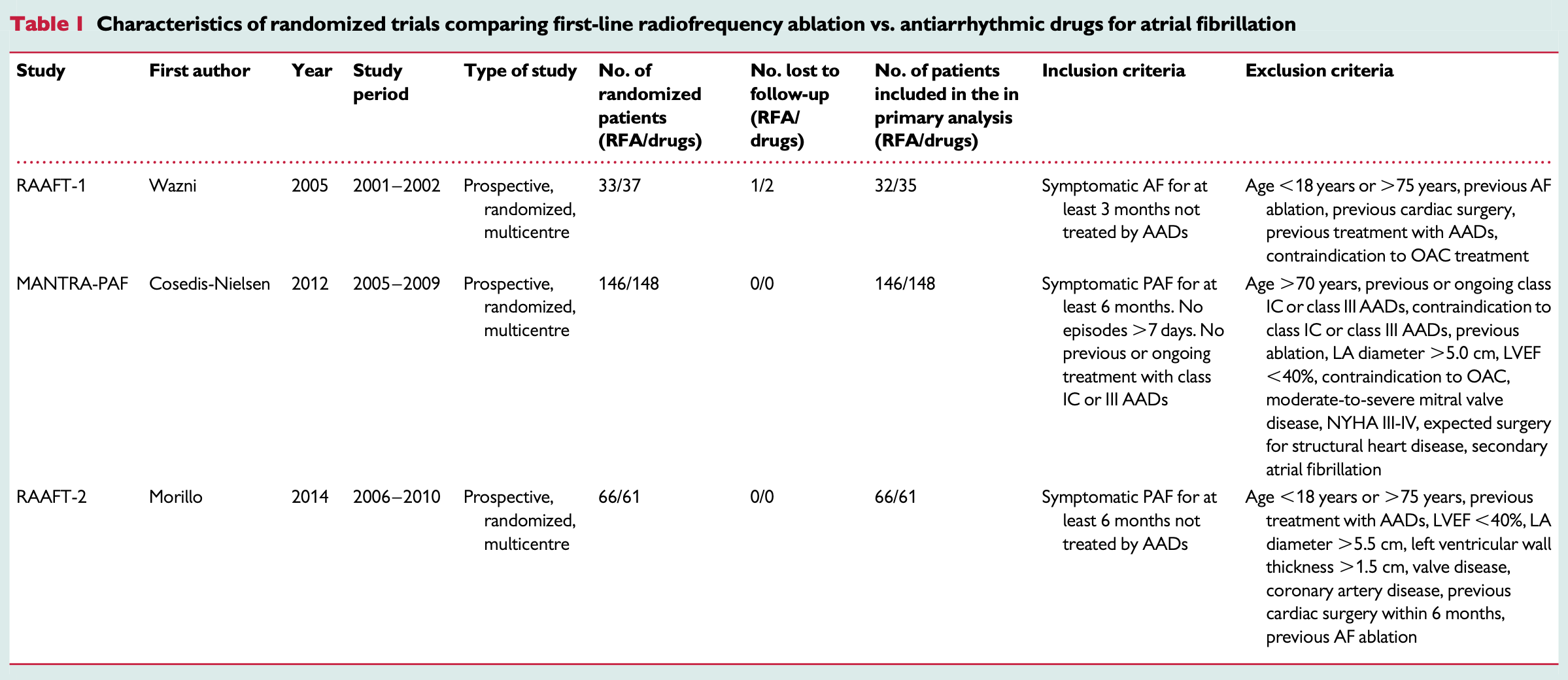 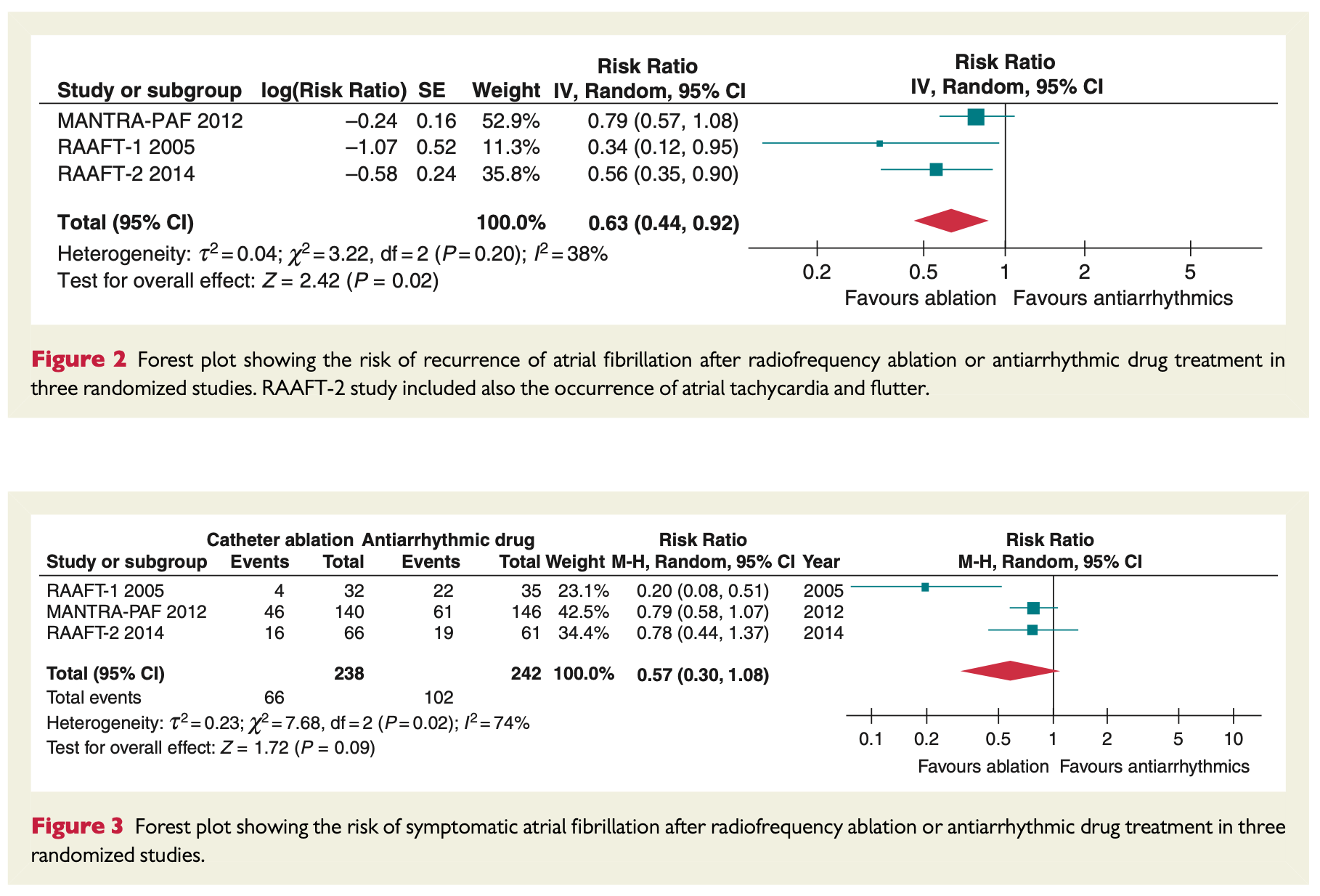 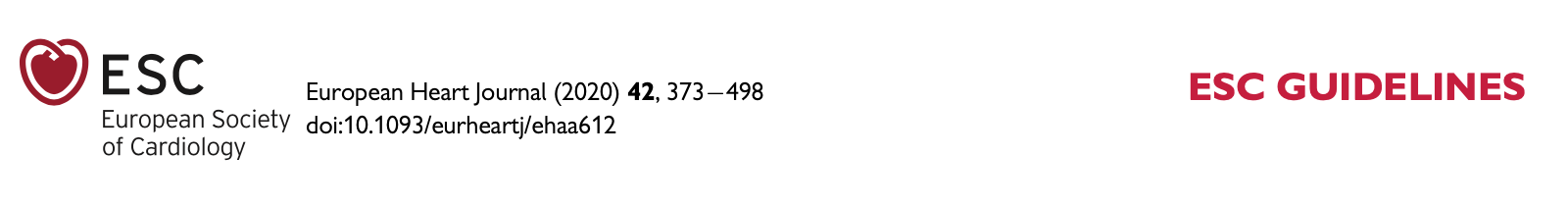 2020 AF
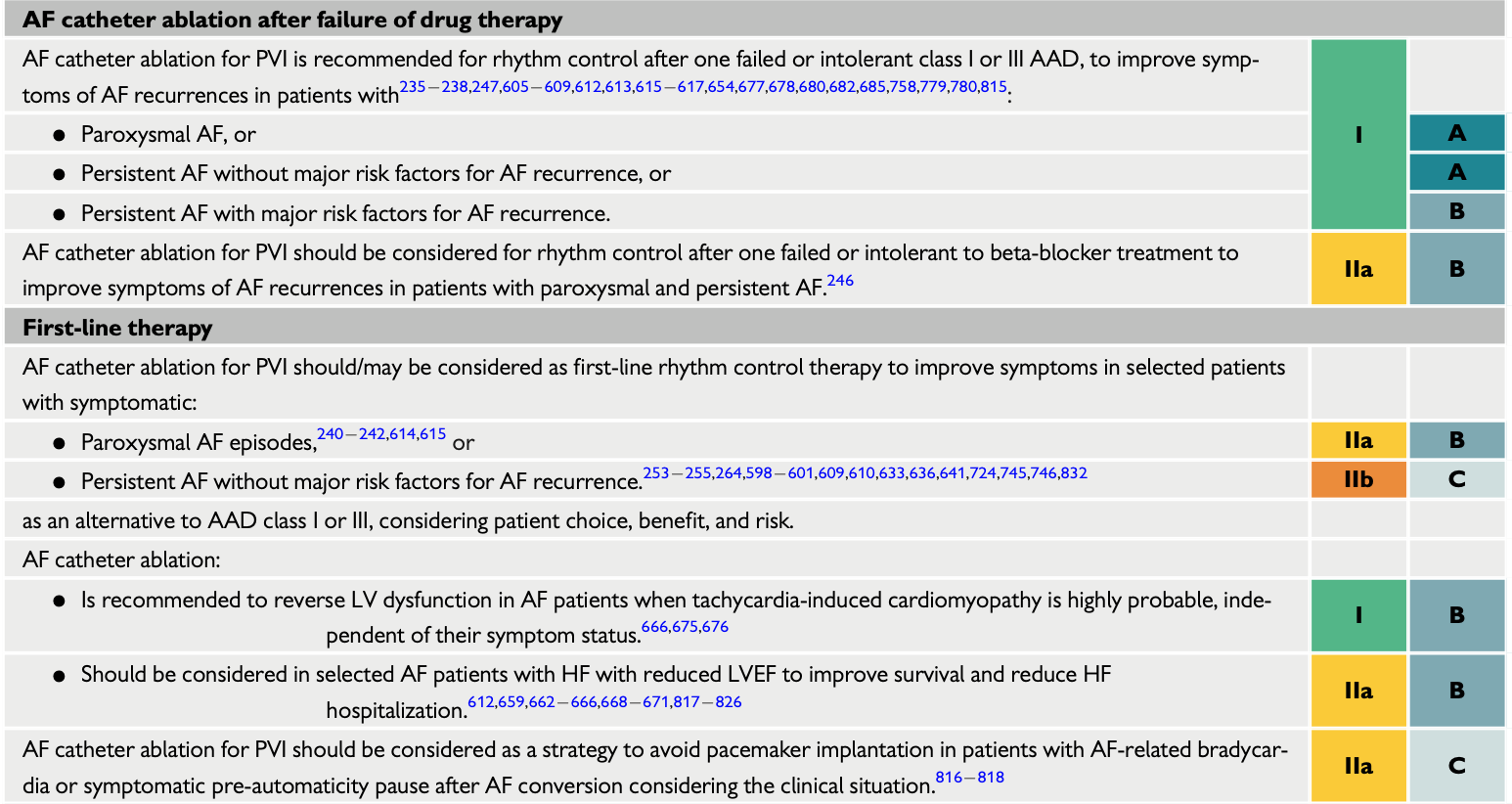 I (?!)
EAST-AFNET 4, STOP-AF First, Cryo-FIRST, Early-AF (?)
Kimlere Erken Ritm Kontrolü?
EAST-AFNET 4: Neredeyse herkese (70 yaş, CHA2DS2-VASc skoru 3-5!!)

CRYO-RF çalışmaları: Erken AF < 1yıl (Özellikle PAF’lar), AF ablasyonu AF rekürrenslerini azaltıyor
TEŞEKKÜRLER…